Photocathodes for high brilliant electron beams
2024-09-18
Chen Wang
EWPAA2024
Dresden
[Speaker Notes: Update of photocathode lab]
Sealab facility
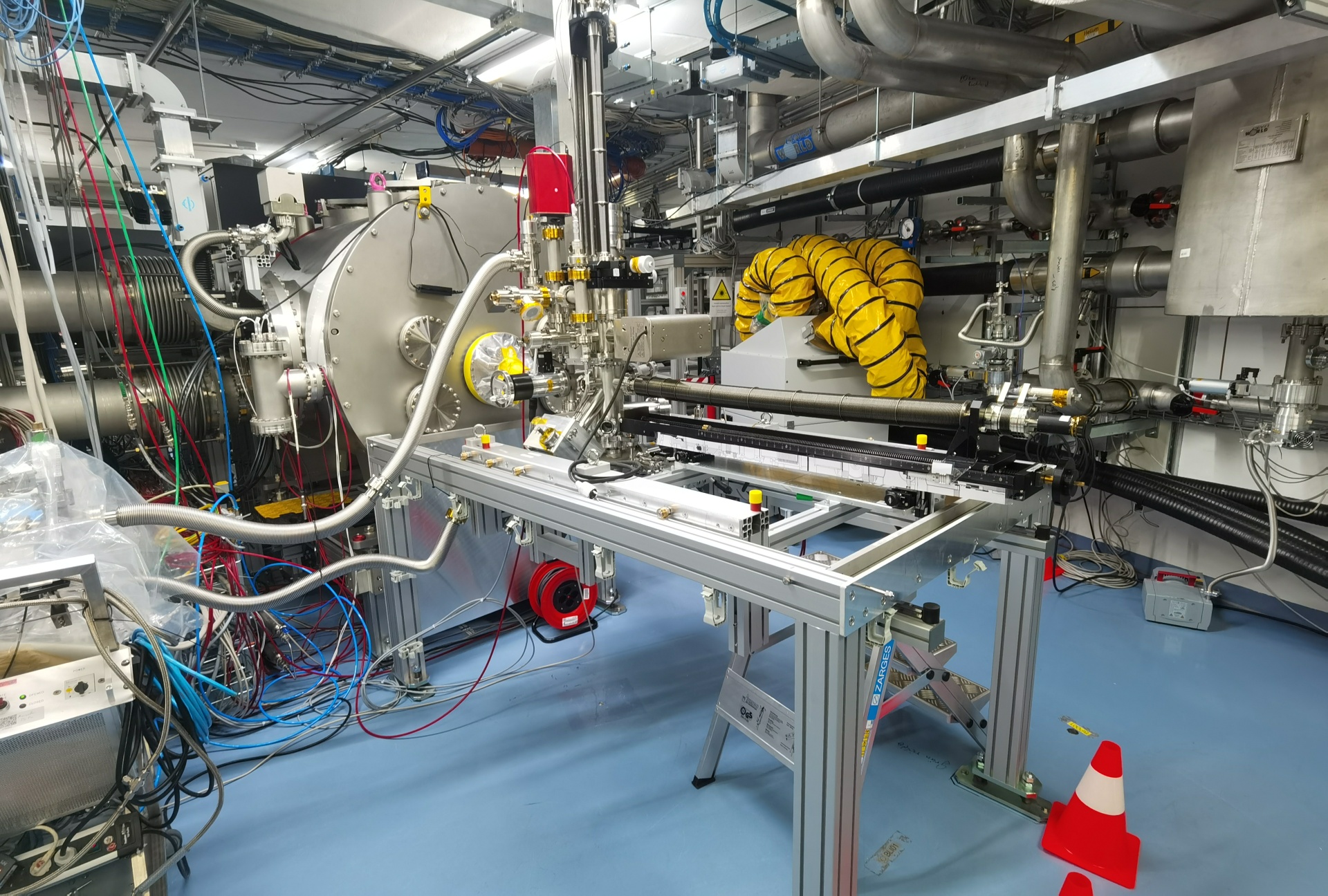 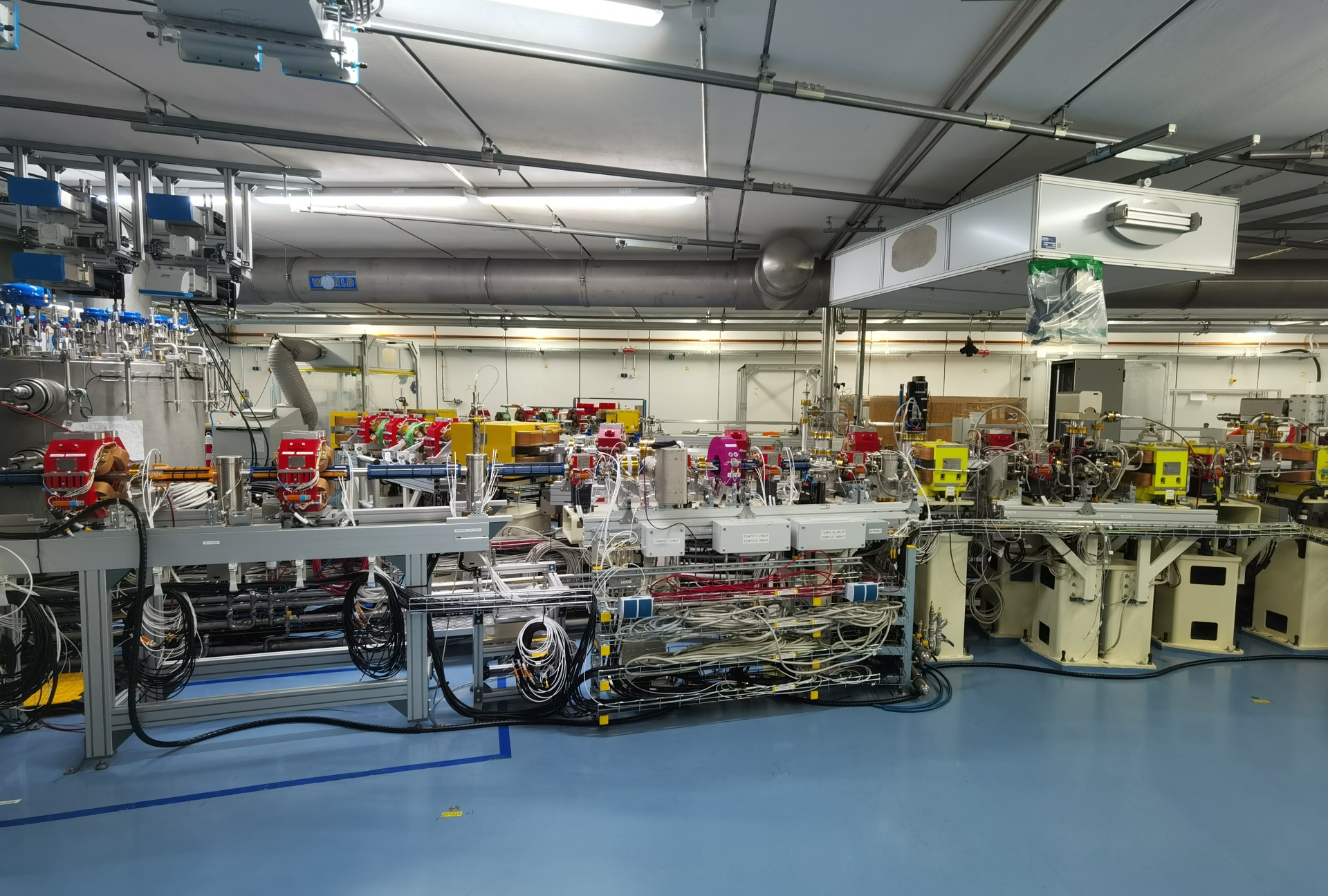 Photocathode transfer system
Diagnose beamline
[Speaker Notes: As you know, the task of the lab is to produce qualified photocathode for sealab facility, which is the superconducting electron accelerator at hzb
On the left pic, you can see the photocathode transfer system.
The transfer system itself, the cavity, cooling system and laser system are ready.
On the right pic, you can see the diagnose beamline where the UED experiment can be done here.
Waiting for radiation permission, and hopefully have the first beam this year.]
Motivation and Tasks
Superconducting RF Electron Accelerator LABorotory (Sealab/ bERLinPro) at HZB
Na-K-Sb photocathodes(1) (High Quantum Efficiency, low emittance contribution…)
Long lifetime 
Operation lifetime 
Dark lifetime (higher chemical stability than Cs-K-Sb)
Higher thermal stability than Cs-K-Sb photocathodes
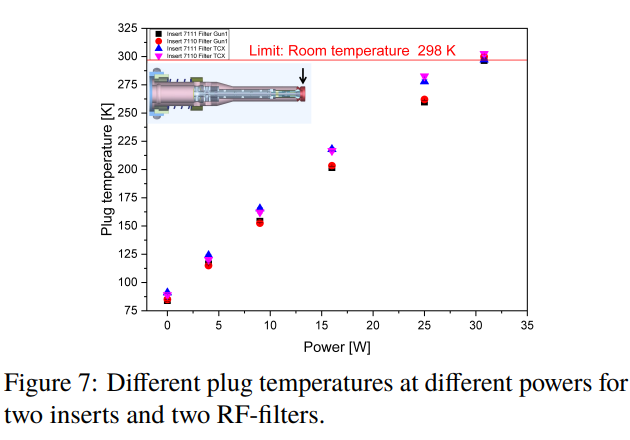 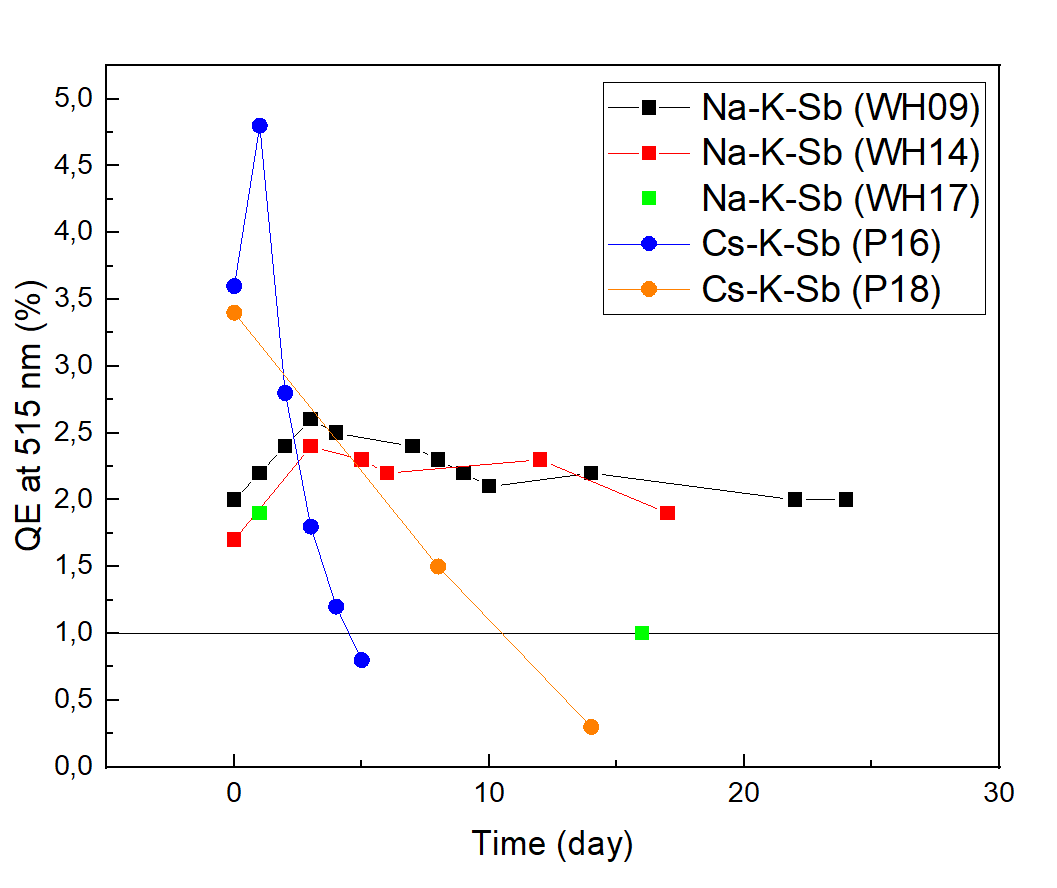 Different plug temperatures at different powers for two inserts and two RF-filters (2)
Dark lifetime of several Na-K-Sb and Cs-K-Sb photocathode films
Schmeißer, Martin Anton Helmut. Photocathodes for high brightness, high average current photoelectron injectors. Humboldt Universitaet zu Berlin (Germany), 2019
Kühn, Julius, et al. "Thermal Load Studies on the Photocathode Insert with Exchangeable Plug for the BERLinPro SRF-Photoinjector." SRF'19, Dresden, Germany, 30 June-05 July 2019. JACOW Publishing, Geneva, Switzerland, 2019.
[Speaker Notes: Lets go back to photocathode lab, task is to produce photocathode for sealab facility.
Now, we are study Na-K-Sb in the photocathode lab.
For the sealab facility, the photocathode need to have high QE, low emittance contribution, and also long lifetime and high thermal stability.
For long lifetime, now we can only measure dark lifetime at photocathode lab, generally, the dark lifetime of Na-K-Sb is higher than Cs-K-Sb, as you can see in the pic.
And on the right you can see the thermal load test of the plug, in sealab, a maximum of 30W thermal load would apply to the photocathode, including 25W from laser + 5W rf field, therefore, higher thermal stability is also necessary for the photocathode in the project]
PREPARATION Chamber for alkali antimonide
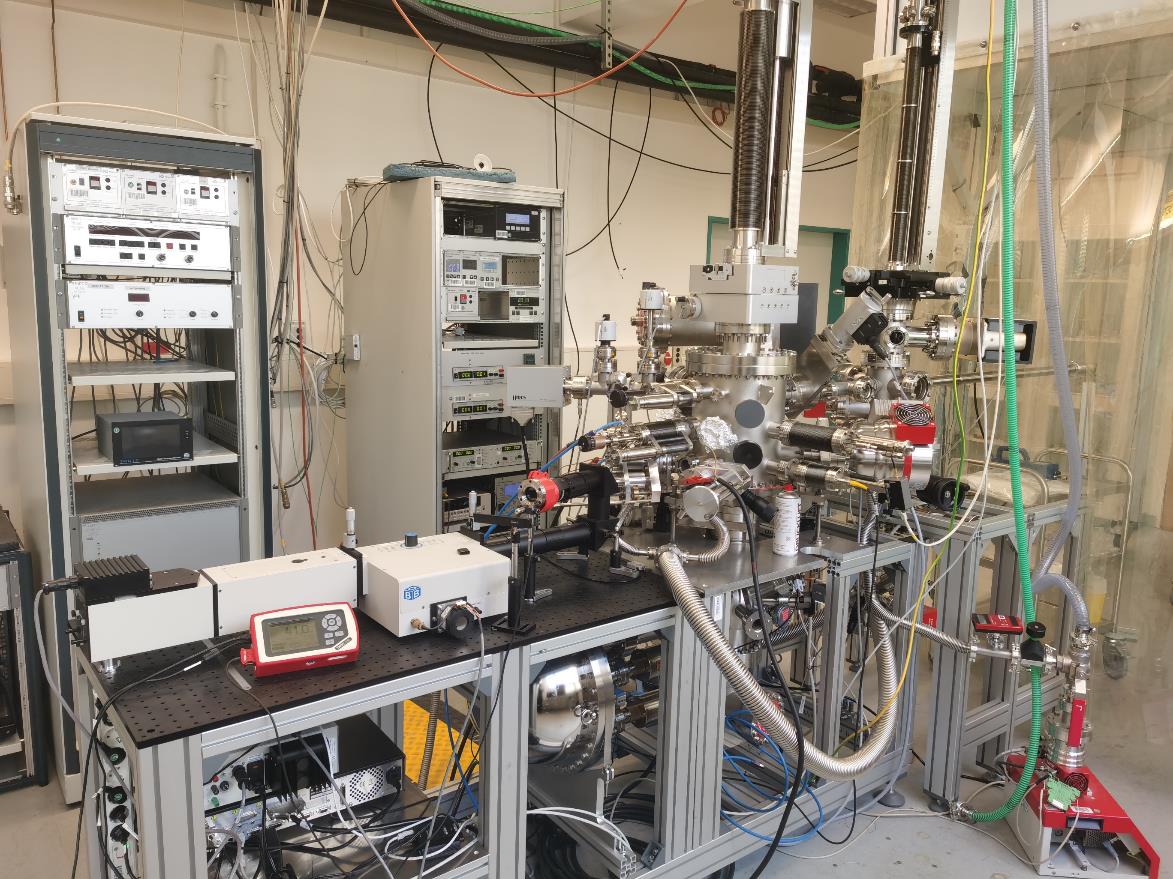 Preparation & Analysis System (PAS) and 
spectral response setup
Trasnfer system
<1·10-10 mbar
Load Lock
~3·10-8 mbar
Spectral Response System for QE(λ) measurement
Photocathode
Preparation Chamber
~1·10-10 mbarCC
Analysis Chamber for XPS measurement
~1·10-10 mbar
Schmeißer, Martin Anton Helmut. Photocathodes for high brightness, high average current photoelectron injectors. Humboldt Universitaet zu Berlin (Germany), 2019.
[Speaker Notes: This picture shows the preparation system in the old photocathode lab in 2023. We prepare the naksb film in preparation chamber and transfer it to analysis chamber for xps measurement. During film growth, With the spectral response system, photocurrent can be measured in-situ.]
PREPARATION Chamber for alkali antimonide
manipulator
Aperture
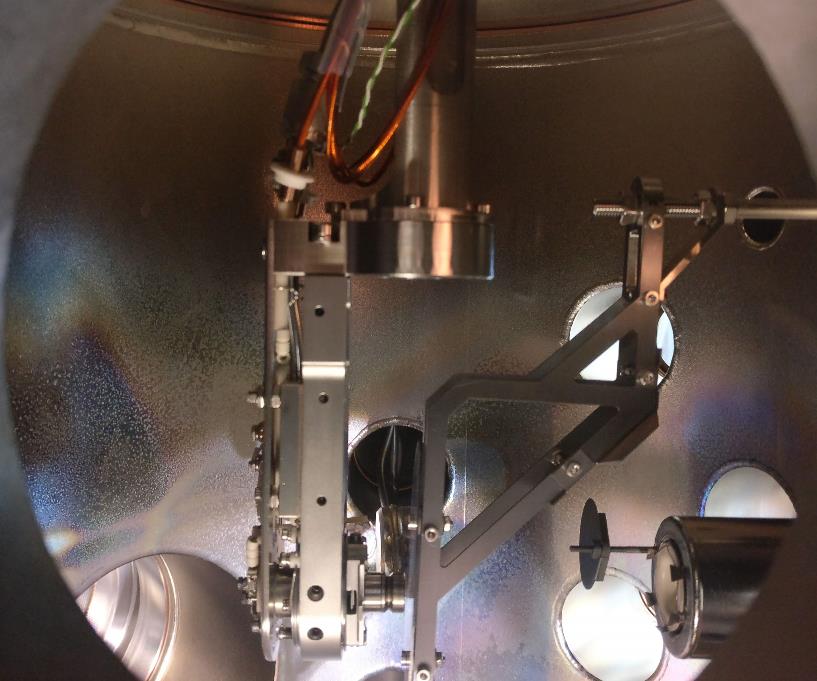 Sample stage on XYZ,φ manipulator
QCM
Sb
source
Mo
Aperture
Sb source
Radiative heater
alkali dispensers
Thermocouples
Sample plug
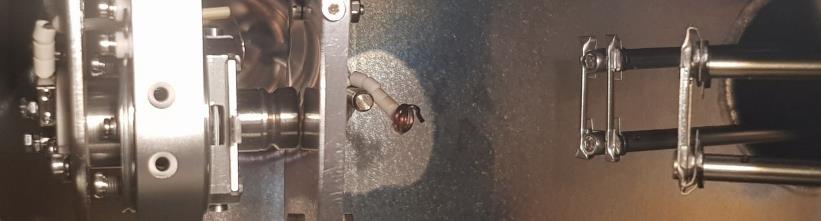 Anode
Alkali dispensers
[Speaker Notes: Then let me show you the set up inside the preparation chamber, the sample is fixed in on the sample holder, which can heat the sample into desired temperature for film growing. The preparation of Na-K-Sb film is started with sb, after that, the sample will move to the alkali deposition area, Na and K is deposited on the sb film with a higher temperature in order to reacted with each other to form naksb film.]
PREPARATION method and parameters
manipulator
Deposition of 40nm Sb at 90 °C
Aperture
Deposition of K at 90 °C for 180 min
Deposition of K and Na at around 130-150 °C until QE reaches peak
Sb
source
Mo
Deposition of Na and K at around 130 °C to 150 °C until QE reaches peak
Method 2
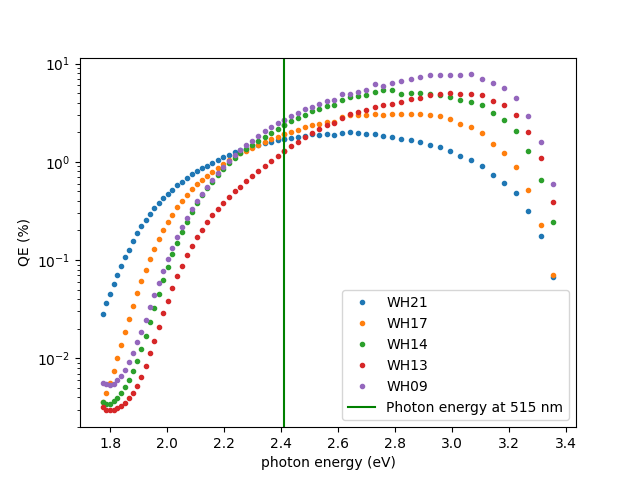 Deposition parameters control

Sample temperature
Deposition duration – controlled by photocurrent measurement  
Deposition rate of alkalis – dispenser current
Other influencing factors: partial pressure of O2,H2O…
alkali dispensers
Method 1
QE curve of several Na-K-Sb photocathodes
[Speaker Notes: From 2022 to 2023, we have developed 2 recipes for Na-K-Sb film growth.
Both of the methods are started with Sb film growth.
Then we can either deposit K for 3 hours to get K-Sb and start the deposition of Na.
Or directly do deposition of both K and Na after Sb deposition.
QE curves of several Na-K-Sb photocathodes.]
PREPARATION method and parameters
Na dispenser on (40mins)
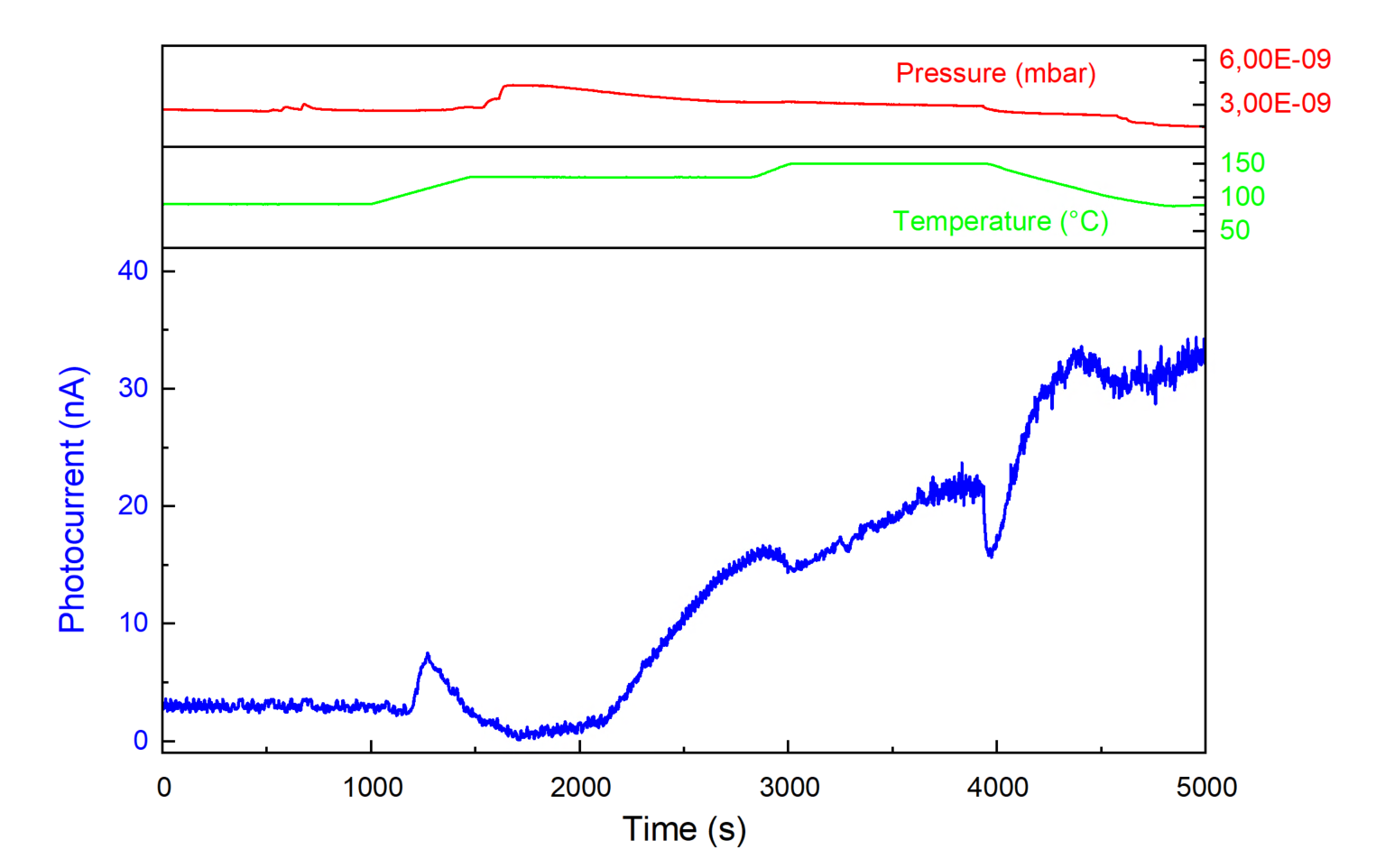 K dispenser on
Deposition of 40nm Sb at 90 °C
150 °C
130 °C
90 °C
Deposition of K at 90 °C to 130 °C for 180 min
Deposition of Na and K at around 130 °C to 150 °C until QE reaches peak
K-Sb
~0.3% QE
Switch off Na dispenser
Immediately when current stable
To avoid Na over saturation
Method 1
Growth of WH13 Na-K-Sb
[Speaker Notes: This pic shows a growth of method 1.
First is the growth of K-Sb, the QE of K-Sb can achieve 0.1-0.3% at 515nm.
Then we start the deposition of Na, at a increasing temperature, the photocurrent will goes down and increase again, as you can see.
Then we need to switch off Na dispenser Immediately when current stable To avoid Na over saturation, but still you can see this photocathode is slightly Na saturated, which we will come back to it in following slide.]
PREPARATION method and parameters
IK >INa
Na dispenser on
Sb

 deposition
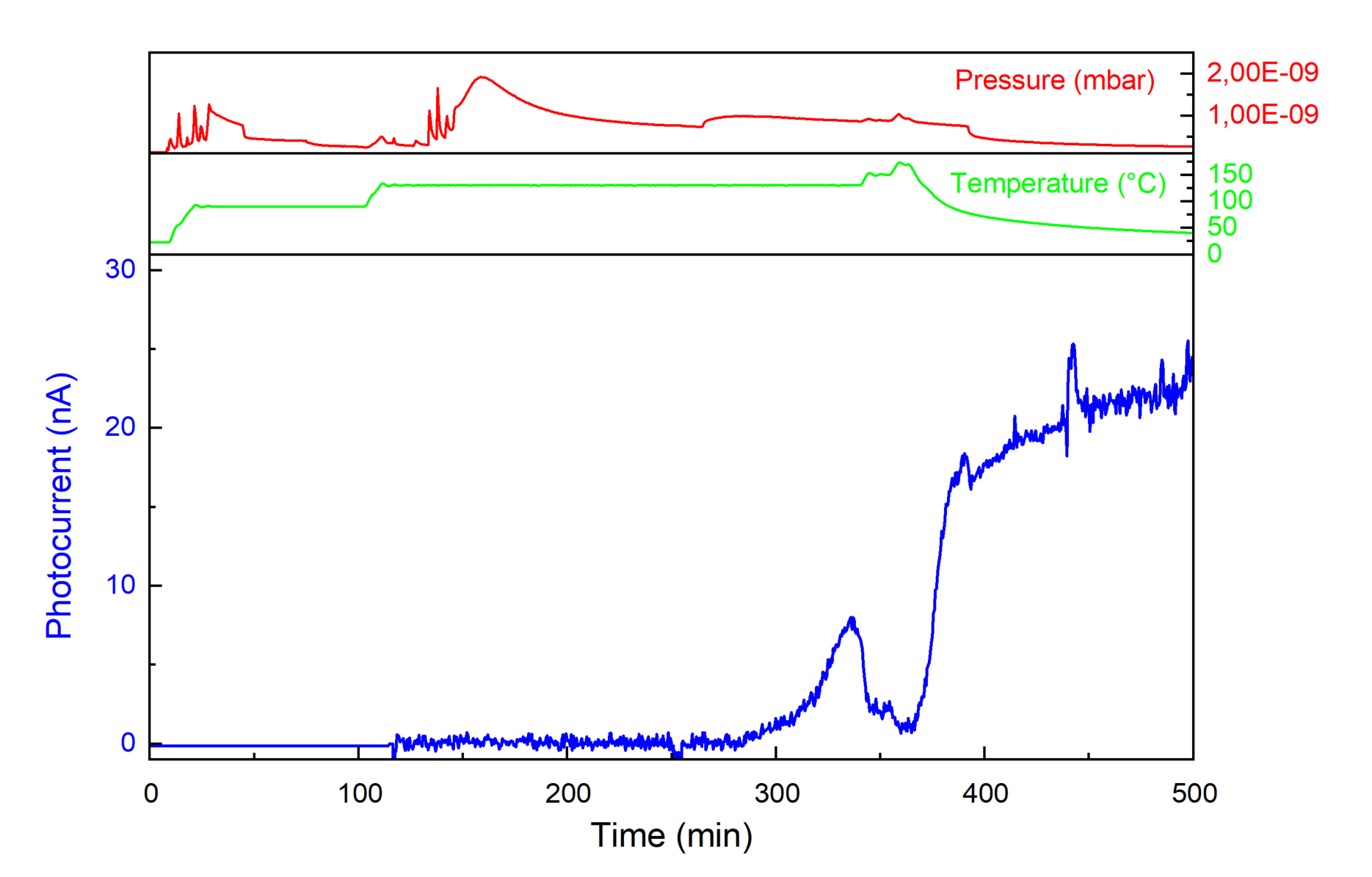 K dispenser on
Deposition of 40nm Sb at 90 °C
130 °C
90 °C
Co-deposition of K and Na at around 130 °C or higher until QE reaches peak
T sample increasing
Cooling down
Method 2
Growth of WH17 Na-K-Sb
[Speaker Notes: This is the second method.
First is the deposition of Sb, then is the deposition of K and Na at 130°C, with the flow rate of K higher than Na.
Nothing happened before 250 mins of the film growth, then the photocurrent increased gradually.
Then we chose to increase temperature to accelerate the reaction, and switch off dispenser after 20 mins.
As you can see the photocurrent increased as temperature goes down.]
composition of stable Na-K-Sb photocathode
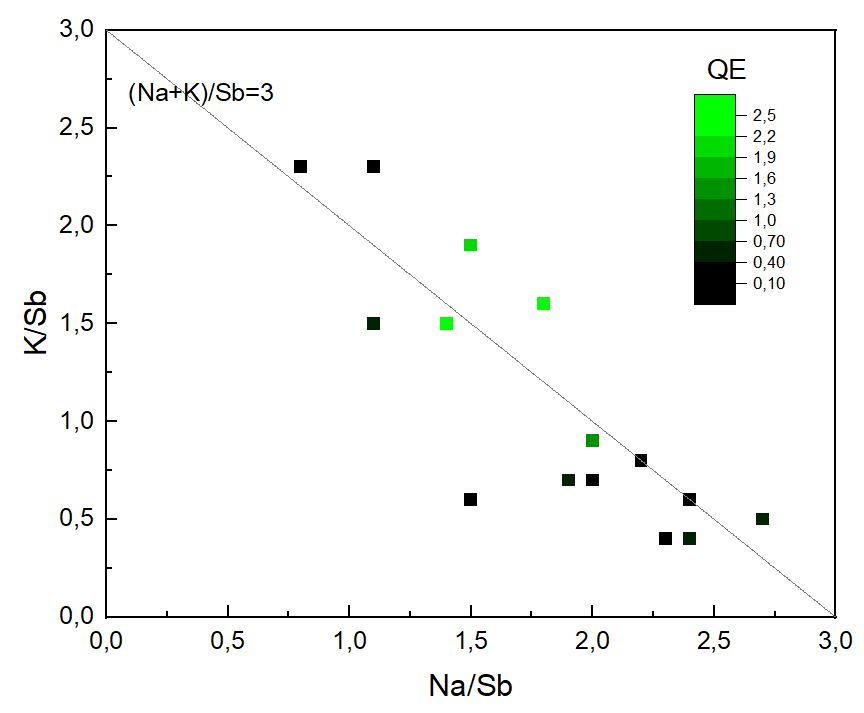 Group 1: Green point
QE higher than 1%, K/Sb ∈[1.0, 2.0]

Group 2: far away from the line (Na+K)/Sb=3
alkali deficiency samples
short deposition time or long distance between sample and dispensers

Group 3: Bottom right
Na saturated and K deficiency samples
high sample temperature (loss K), too long deposition time/ high Na dispenser current/ unstable Na dispenser problem.

Group 4:Top left 
Na deficiency samples (uncommon)
low Na deposition time/current, Unstable Na dispensers
QE and chemical composition of 15 Na-K-Sb photocathodes
[Speaker Notes: This pic shows the QE and chemical composition of 15 Na-K-Sb photocathodes.
The X and Y axis represent its chemical composition, the line of (Na+K)/Sb=3 represent the Sb is almost fully reacted in the surface layer.
Each point represents a photocathode, and the color of it represent the QE.

4 groups, first group—qualified photocathodes
Second, third, last
Let focus on the first group in next slide…

2 points form far away from the line, alkali deficiency- short deposition time or long distance
Bottom right: Na saturated and K deficiency samples, high sample temperature (loss K), too long deposition time/ high Na dispenser current/ unstable Na dispenser problem.
Top left, not enough Na deposition time/ Unstable Na dispensers
Green point: QE higher then 1%, K 1-2
K/Sb more accurate than Na/Sb
Right table: deviation for Na higher, long mean free path, multiplied by factor twice larger than K or Sb.
Transmission function not calibrate for many years, large difference in Kinetic Energy between Na1s and K, Sb…]
Recipe of stable Na-K-Sb photocathode
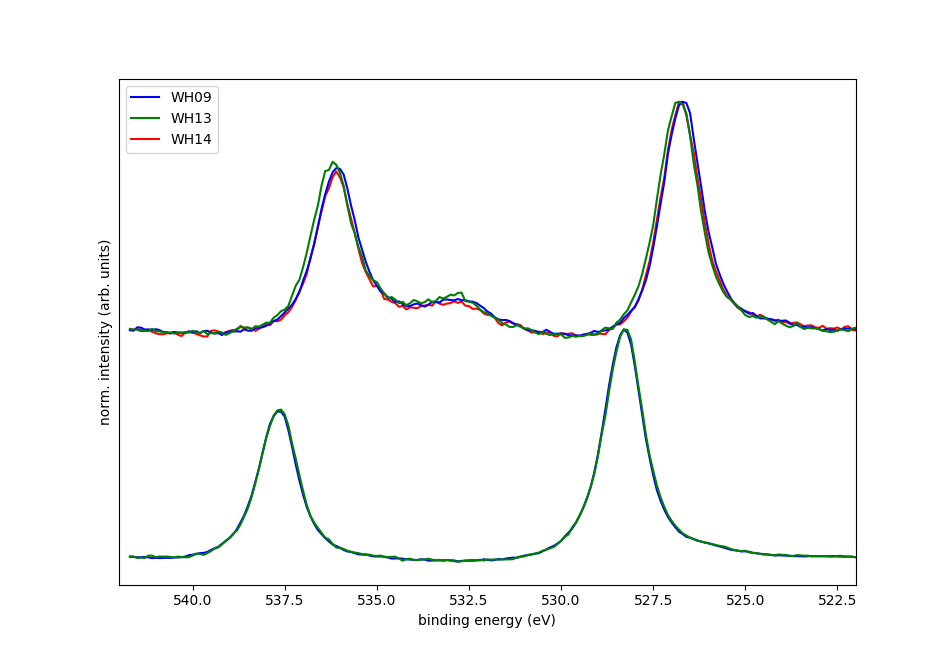 Sb (0)
Sb (3-)
Sb 3d 5/2
Sb 3d 3/2
O 1s
Na-K-Sb
QE and stoichiometry of Na-K-Sb films
Sb
Sb fully reacted 
Avoid K deficiency and Na saturation 
higher QE with K/Sb≈1.5 up 2.6%
Peak position of Sb 3d for Sb and Na-K-Sb films:
Sb (0) 3d 5/2  at 528.3 eV
Sb (3-) 5/2 shift to lower energy  to 526.8 eV
S. Mistry, T. Kamps, J. Kühn, and C. Wang, “Multi-Alkali Antimonide Photocathode Development for High Brightness Beams”, in Proc. IPAC'22, Bangkok, Thailand, Jun. 2022, pp. 2610-2613. doi:10.18429/JACoW-IPAC2022-THPOPT019
[Speaker Notes: As you can see, The stoichiometry and the the QE of group 1 photocathode are list in the table.
We can conclude that, in a good photocathode with high QE, it has 2 features in stoichiometry.
First, Sb fully reacted, (Na+K)/Sb is close to 3.
Second, Avoid K deficiency and Na saturation, as you can see the K/Sb 1-2.
On the left pic, you can see the xps spectrum of Sb 3d peaks. In metallic Sb, the peak position is 528.3eV.
In Na-K-Sb, the peak is shifted to 526.8eV, without and shoulder, it also indicates the Sb is fully reacted.]
QE of Na-K-Sb and Cs-K-Sb
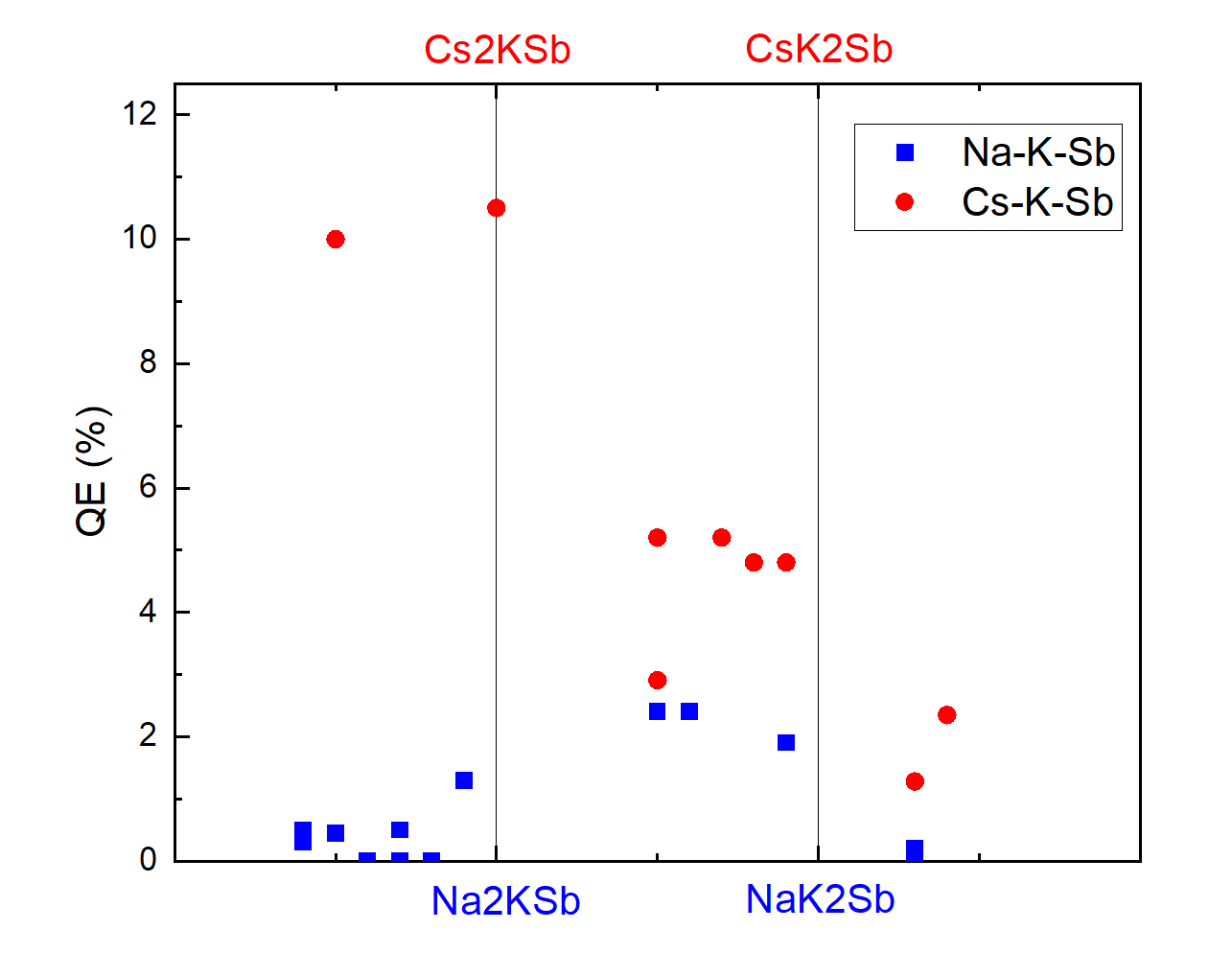 Chemical composition and the QE of the alkali antimonide films
QE of 13x Na-K-Sb and 9x Cs-K-Sb photocathodes
Schmeißer, Martin Anton Helmut. Photocathodes for high brightness, high average current photoelectron injectors. Humboldt Universitaet zu Berlin (Germany), 2019.
[Speaker Notes: This pic show the QE and 13x Na-K-Sb and 9x Cs-K-Sb photocathodes.
Square represent Na-K-Sb, dots for Cs-K-Sb,
From left to right is photocathodes with different chemical composition, and the bottom to up is its QE.
Generally the QE of Cs-K-Sb is higher than the Na-K-Sb…



K/Sb, rule out not fully reacted sample]
QE of Na-K-Sb and Cs-K-Sb
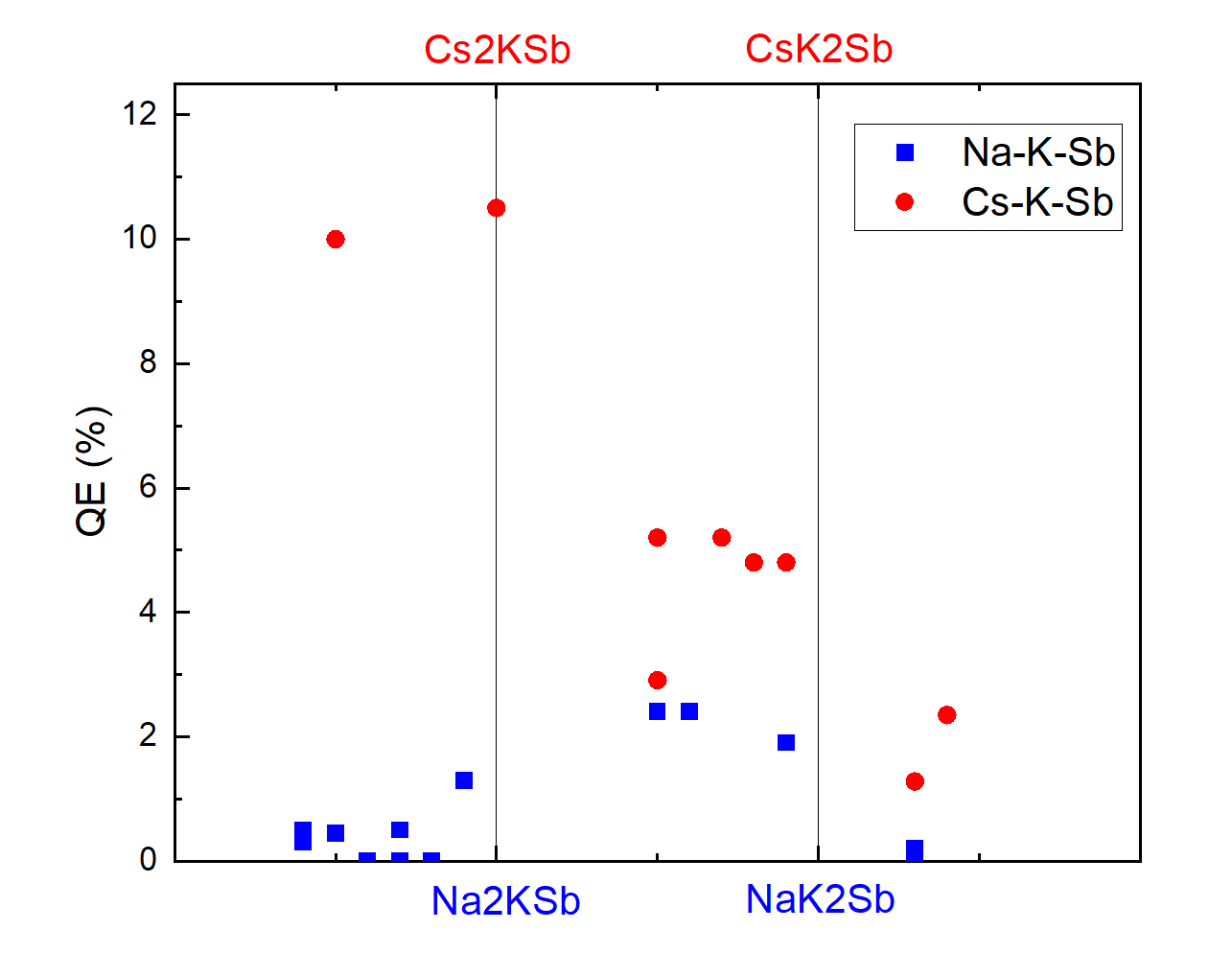 WH13
Chemical composition and the QE of alkali antimonide films
K3Sb
Cs-K-Sb, QE peaks at high Cs content
Na-K-Sb, QE peaks at moderate Na content
QE of 13x Na-K-Sb and 9x Cs-K-Sb photocathodes
Schmeißer, Martin Anton Helmut. Photocathodes for high brightness, high average current photoelectron injectors. Humboldt Universitaet zu Berlin (Germany), 2019.
[Speaker Notes: For Cs-K-Sb, QE peaks at high Cs content,
And for Na-K-Sb, QE peaks at moderate Na content.
If Na is over saturated, the QE will goes down.
Then let me show you a example of a slightly Na over saturated sample, WH13]
A example of Na over saturated Na-K-Sb
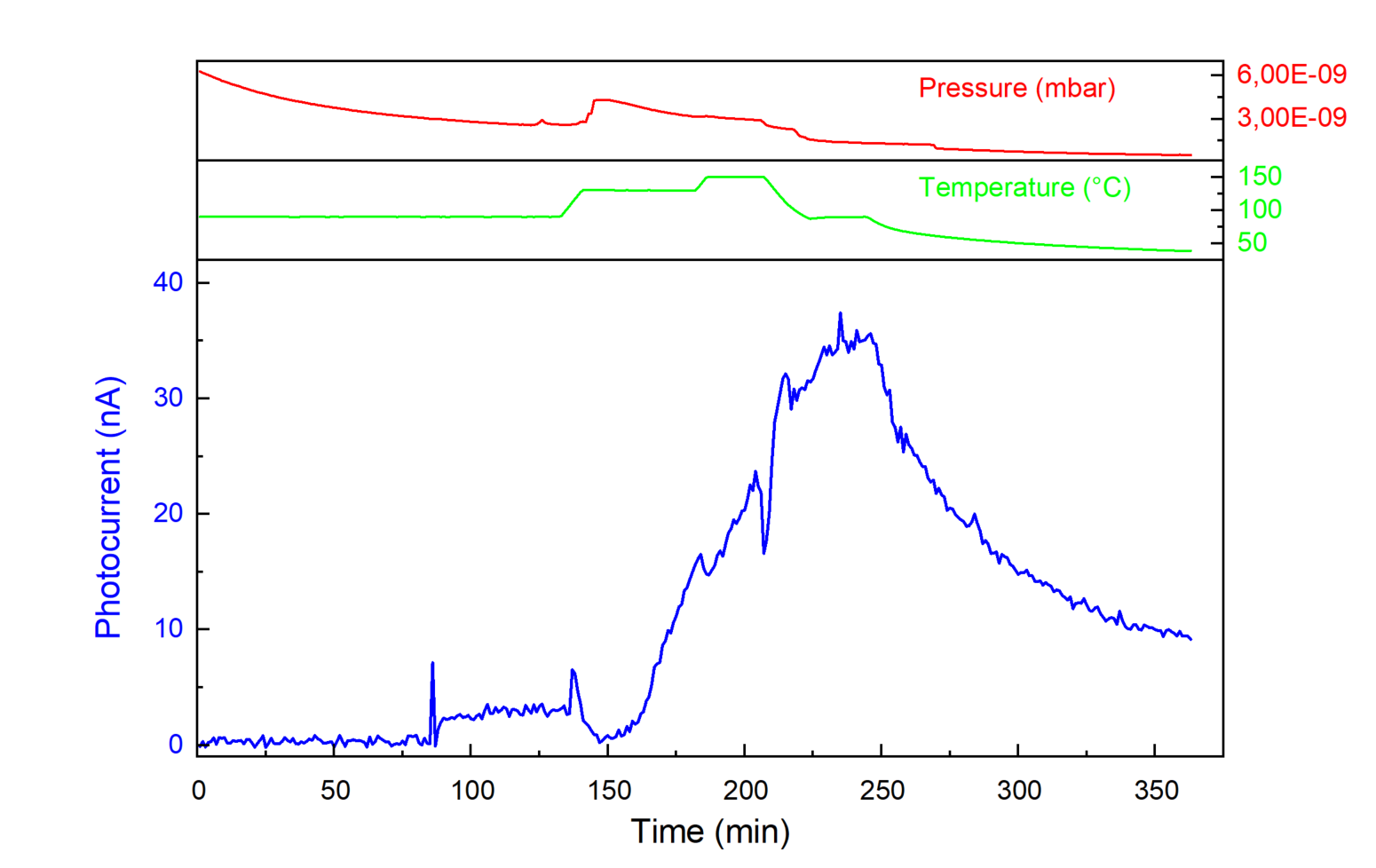 Na on
K dispenser on
Current starts to fall back as T goes down, indicate alkali saturation
Reversible
225
208
Growth of WH13 Na-K-Sb
[Speaker Notes: Here we can just focus on the last part of this pic.
After growth, the photocurrent current starts to fall back as T goes down, indicate alkali saturation, which is also the general feature of over Na saturated samples.
Reversible]
Dark lifetime of Na-K-Sb and Cs-K-Sb
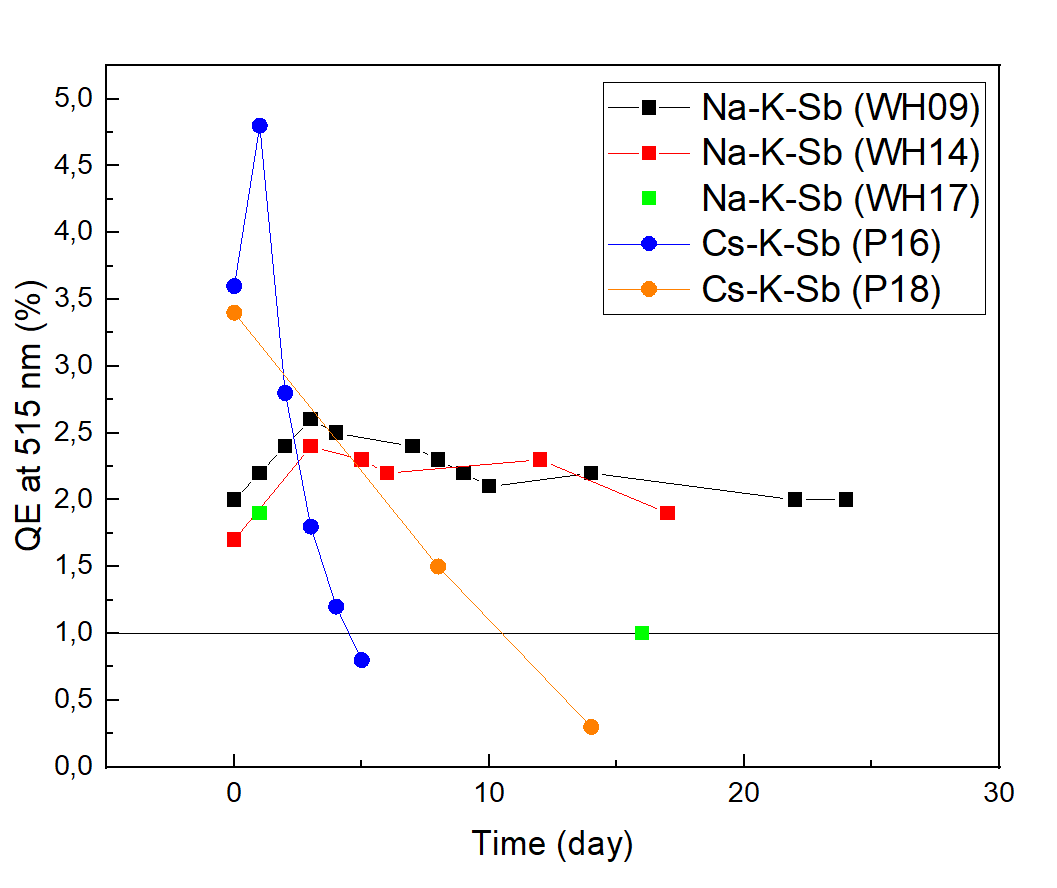 Chemical composition and the dark lifetime of the film
High K composition - Dark lifetime (chemical stability) decreased
Dark lifetime of Na-K-Sb and Cs-K-Sb photocathodes
[Speaker Notes: This pic show the Dark lifetime of Na-K-Sb and Cs-K-Sb photocathodes.
Still, the square represent the Na-K-Sb photocathodes, and dots represent Cs-K-Sb.
Generally, the dark lifetime of Na-K-Sb is higher than the Cs-K-Sb. 
And can last for several weeks for WH09 and WH13 but for WH17, it is lower. 
And we assume it is because of its higher K composition, but still higher than Cs cathodes]
Thermal stability test (WH09)
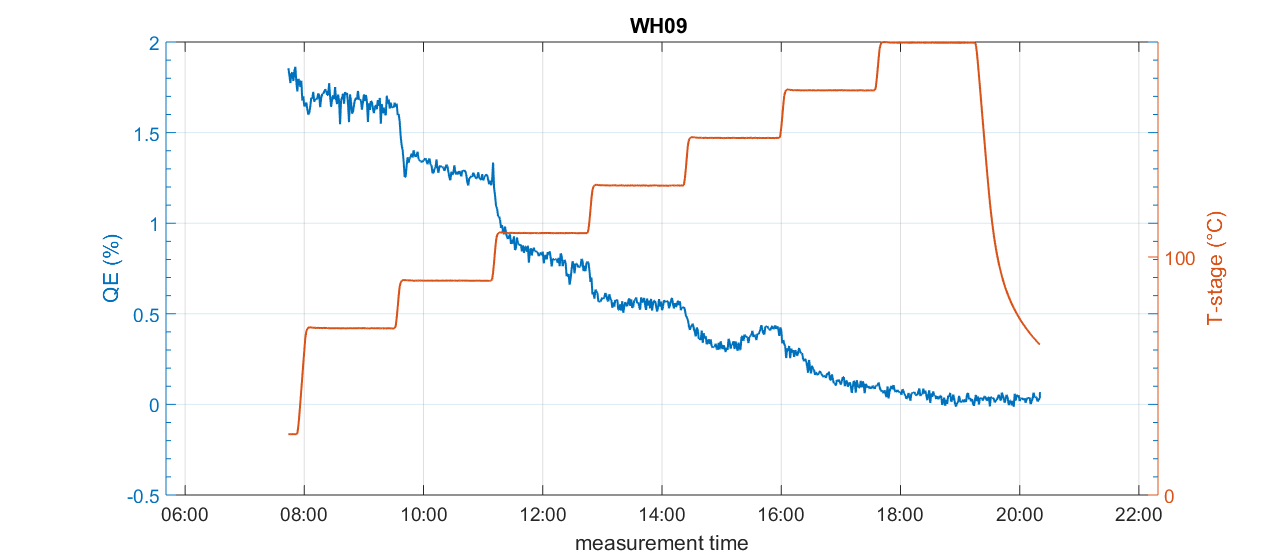 150°C
1.7%
130°C
1.2%
110°C
90°C
0.8%
70°C
0.6%
QE remain higher than 1 % below 100 °C (90 °C stage temperature)
[Speaker Notes: This is the thermal stability test of WH09, it can remain 1.2% QE at 90 deg stage temperature which correspond to 100°C on the sample surface.]
Thermal stability test (WH17)
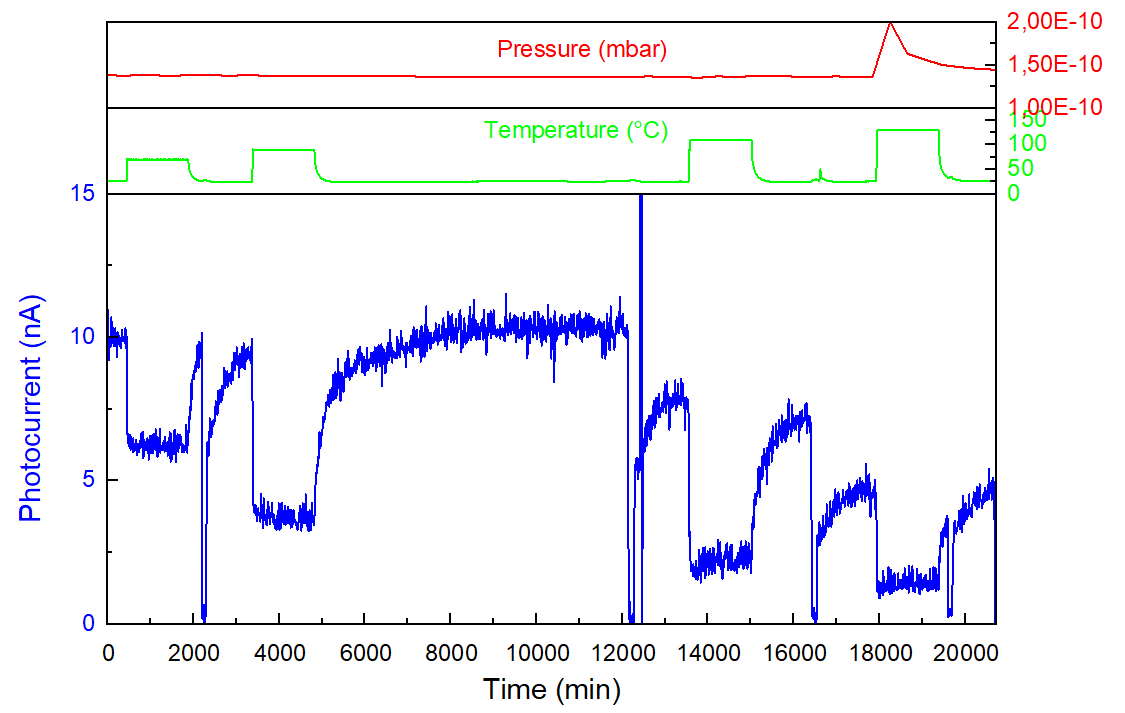 130°C
110°C
70°C
90°C
24h
24h
24h
24h
XPS
XPS
XPS
XPS
Fully restored
[Speaker Notes: Back up pages for Page 14
X-ray also contribute to the loss of photocurrent
K-loss, xps, discussion session

Convert to qe
To hour]
Lab move
June. 2024
Sep. 2023
Jan. 2024
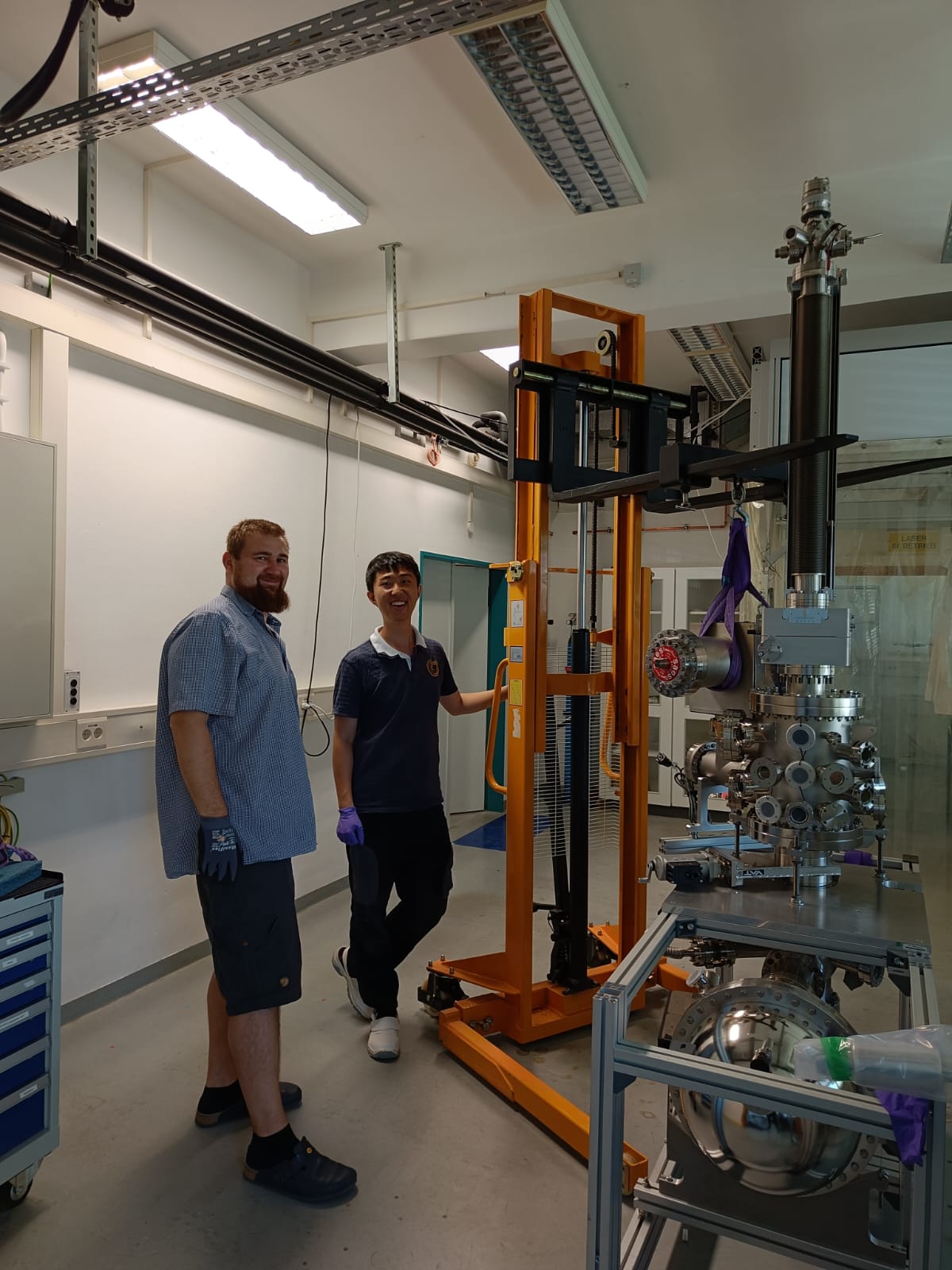 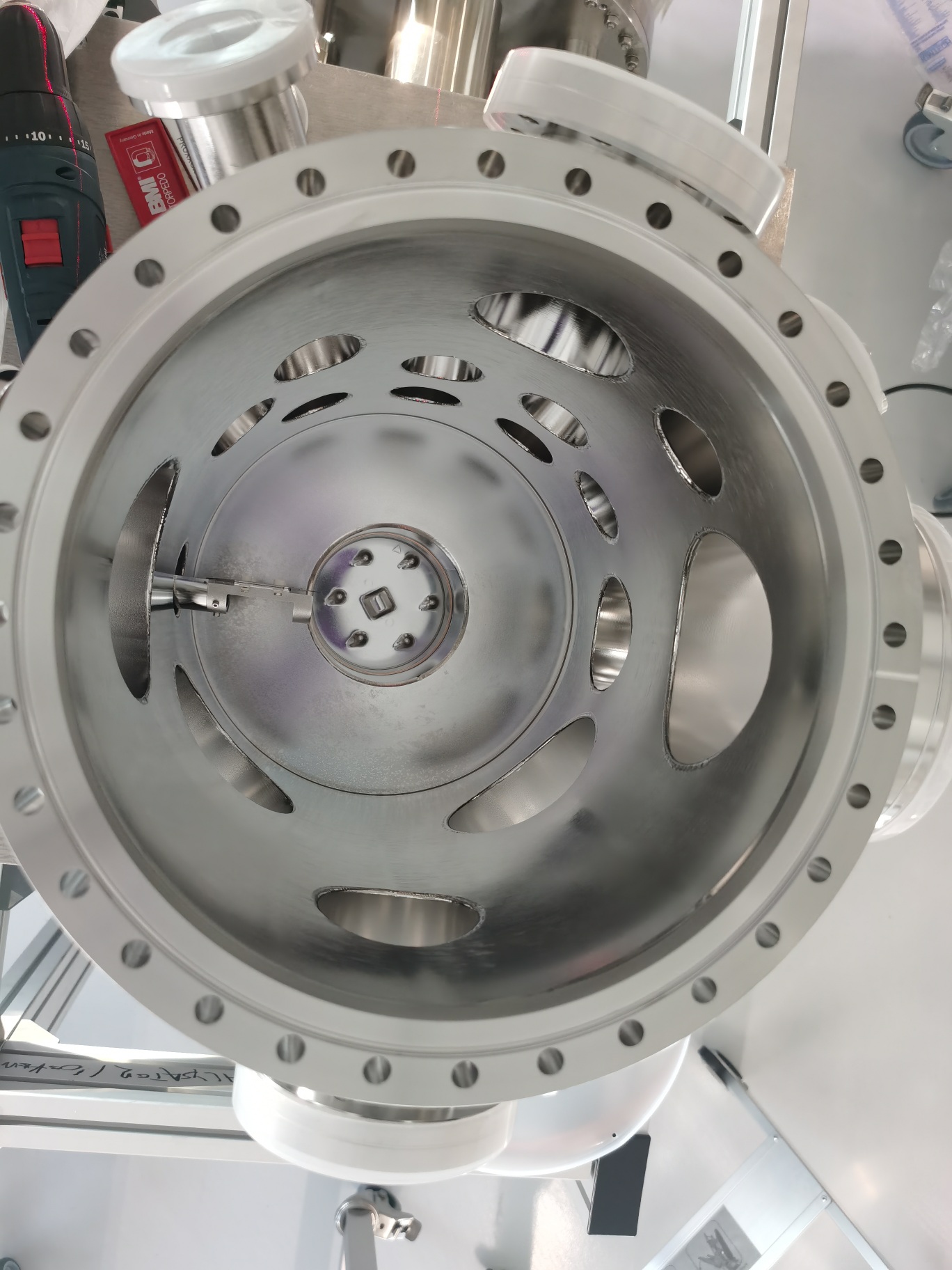 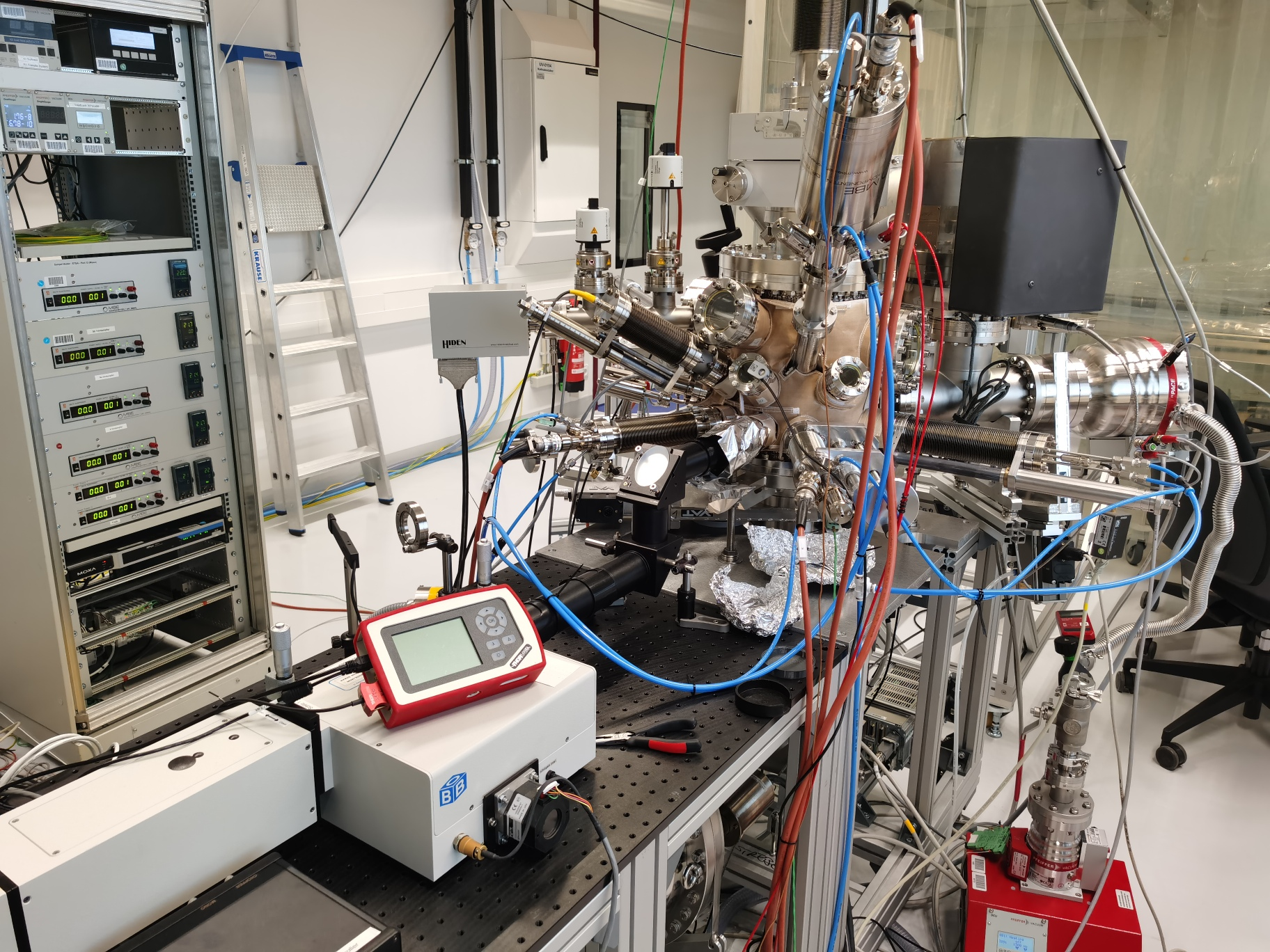 [Speaker Notes: Everything was fine in our old lab, until the mid of 2023, fist the XPS broken then is the cyber attack, no computer is working, including our lab computers.
So we decide to move the lab in sep. 2023.
First chamber in new lab
Everything works again]
PREPARATION Chamber for alkali antimonide
Manipulator
Preparation & Analysis System (PAS) and 
spectral response setup
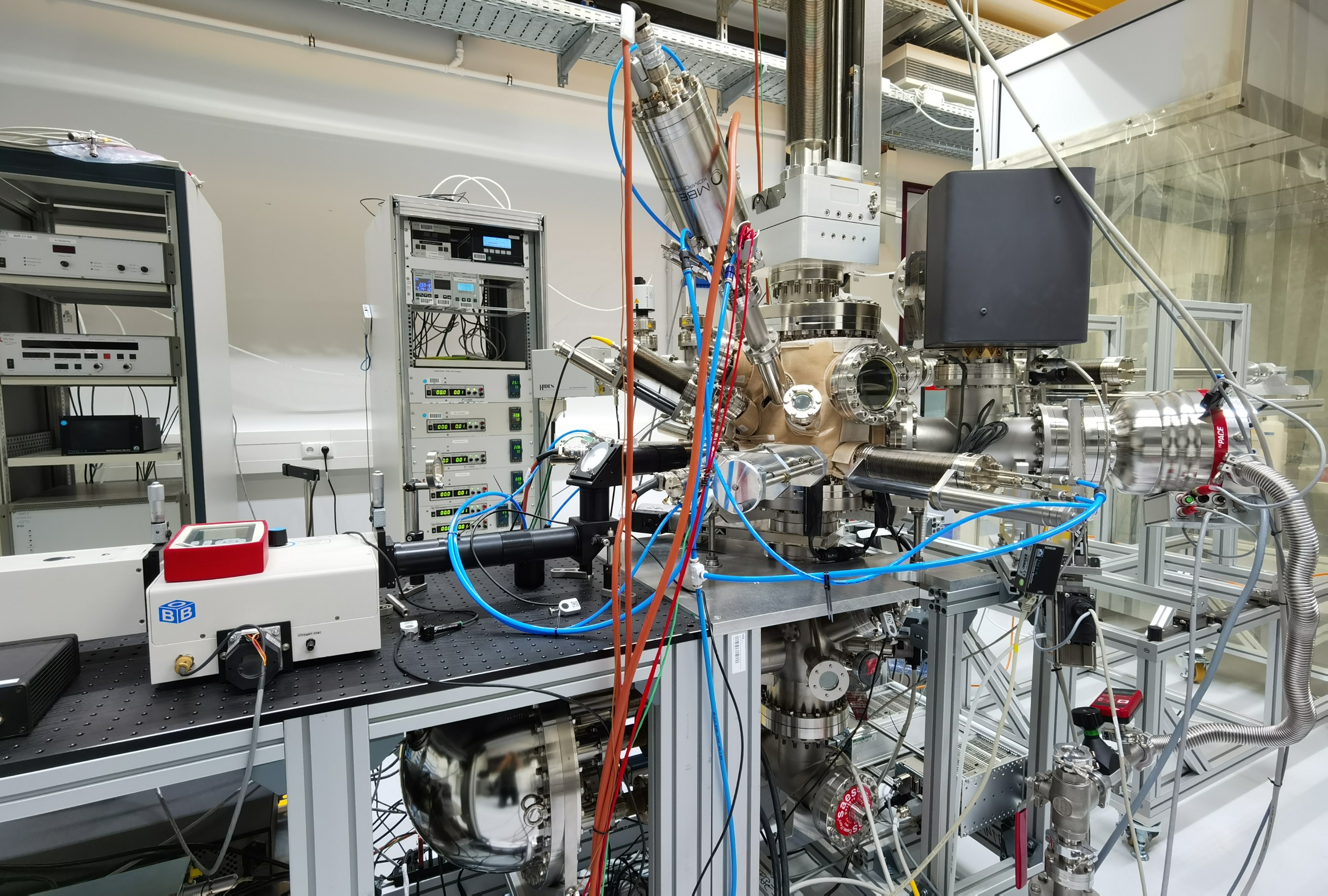 Aperture
Sb
thermal crack cell
Mo
Photocathode
Preparation Chamber
~1·10-10 mbar
148mm
51deg
Spectral Response System for QE(λ) measurement
alkali effusion cells
40-190mm
30deg
Analysis Chamber for XPS measurement
~1·10-10 mbar
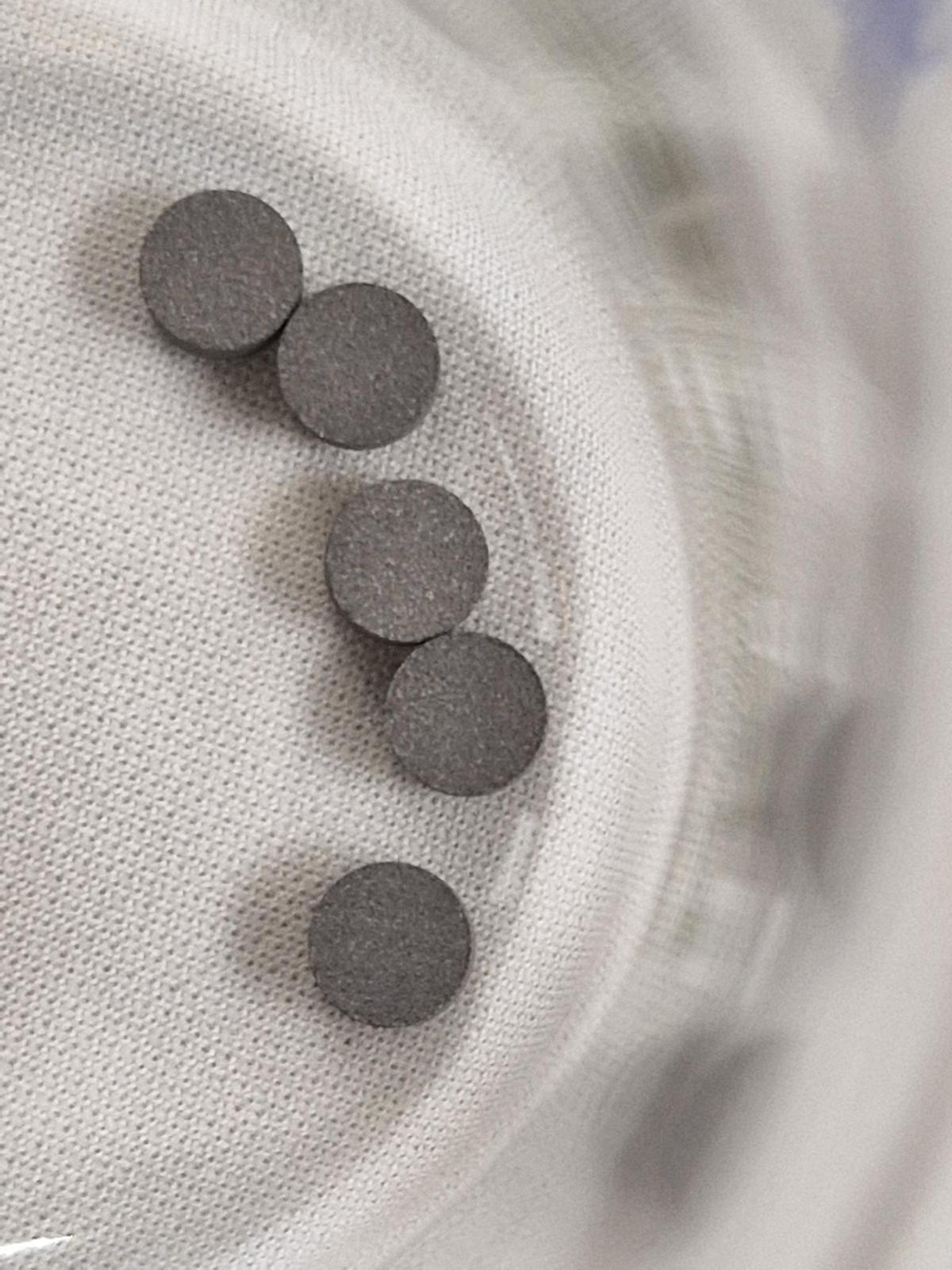 Alkali pills
[Speaker Notes: This picture shows the preparation system in the new photocathode lab. 
We also upgrade the preparation system.
Triple evaporation
Sb…thermal crack cell
Replace alkali dispensers to pills, multiple growth without change sources.]
First XPS measurement
Sep. 2023
Jan. 2024
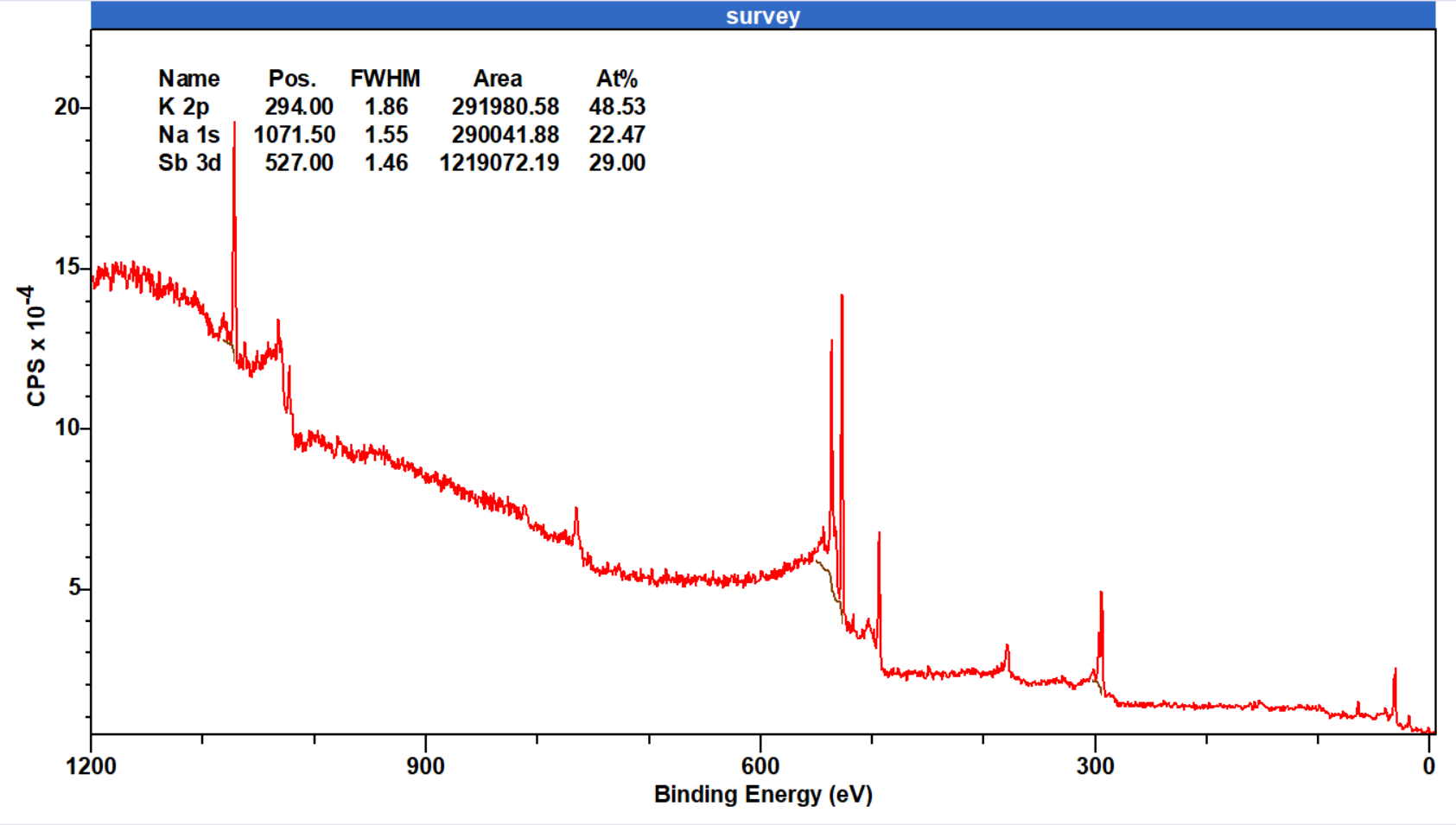 June. 2024
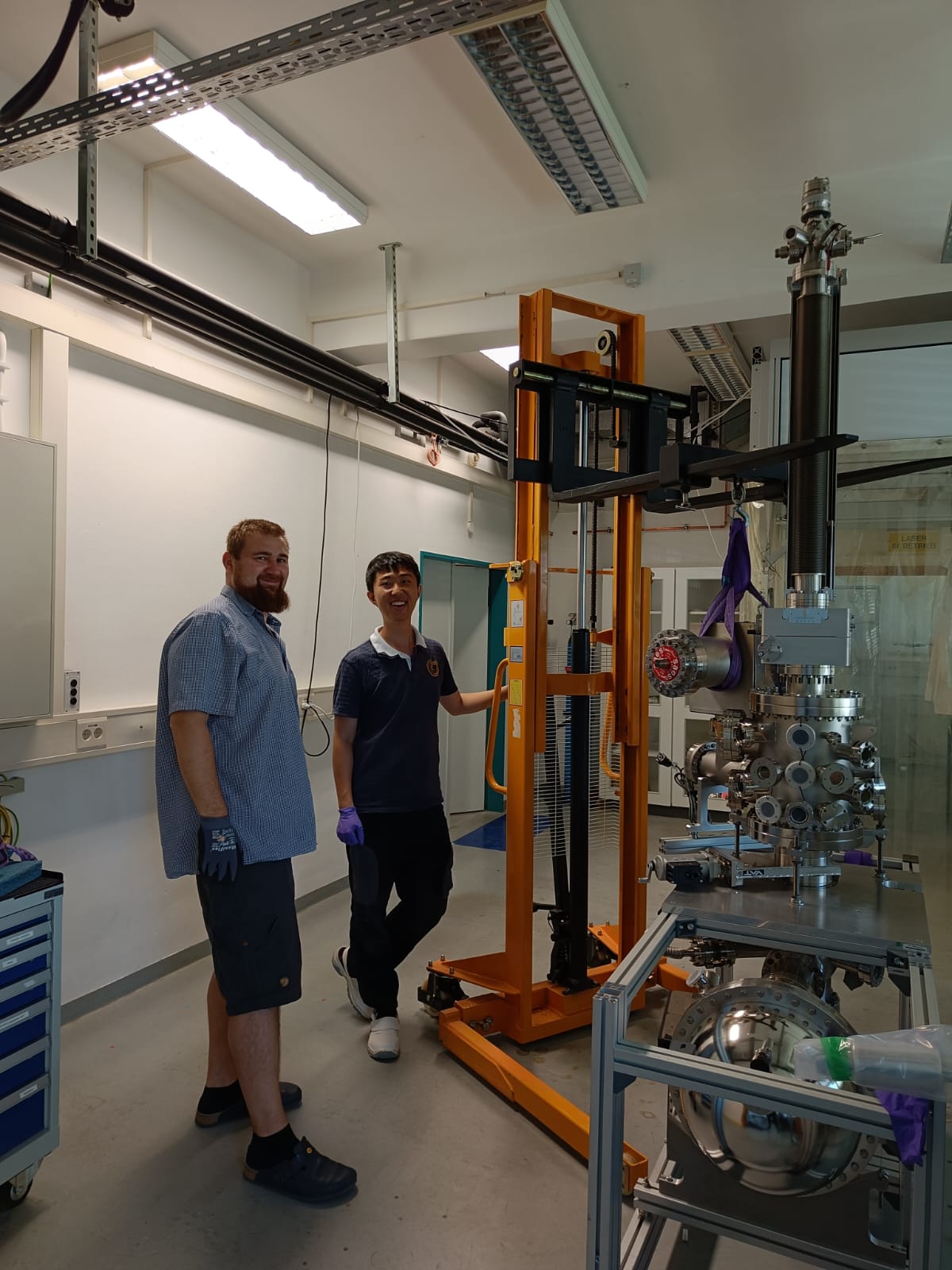 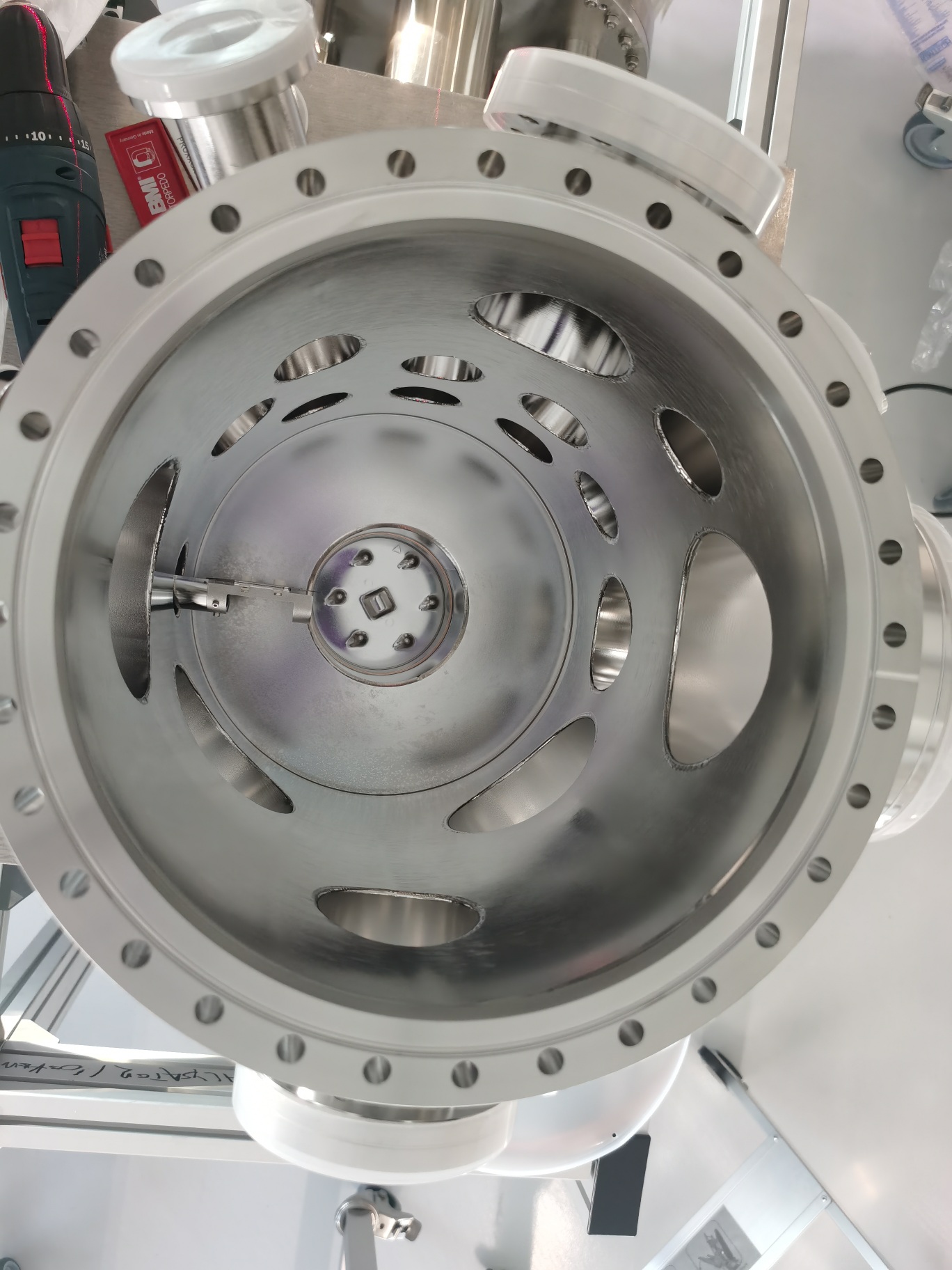 Na 1s
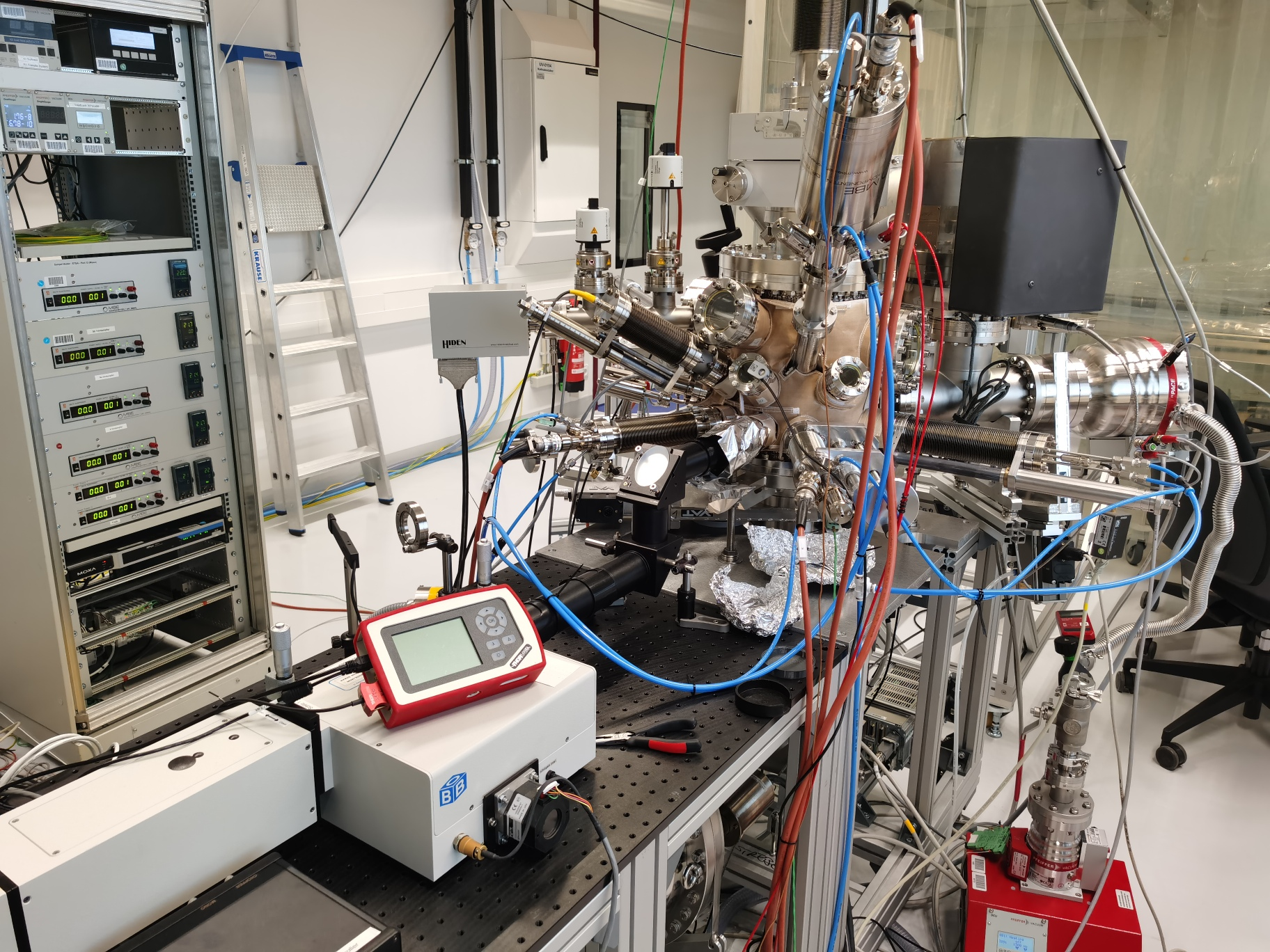 Sb MNN
Sb 3d
First XPS spectrum for Na-K-Sb film in new chamber
Sb 3p
Na KLL
K
2p
K
2s
Sb 4d
Na
2s
Mo 3d
Growth in new chamber
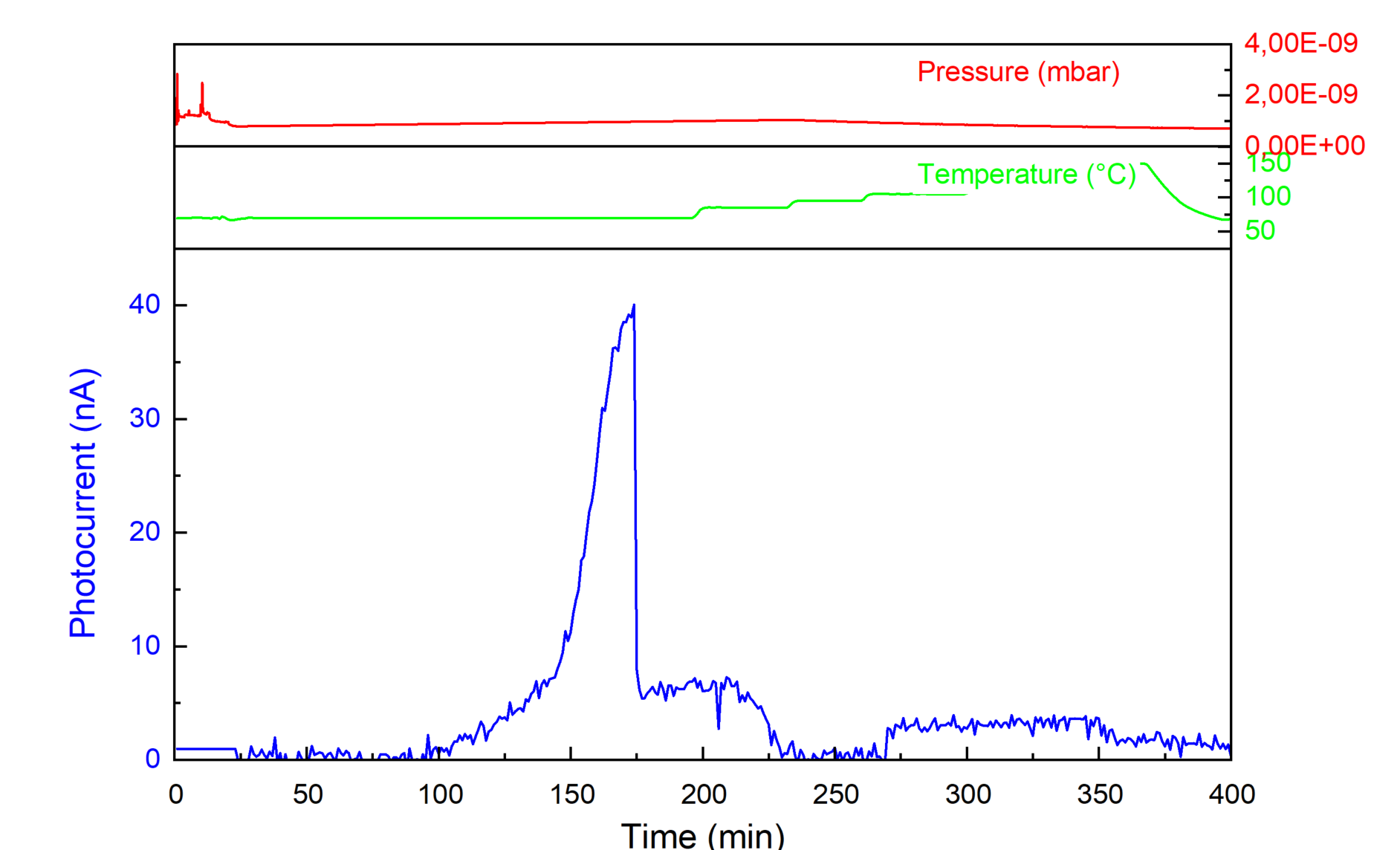 Sep. 2024
Sep. 2023
Jan. 2024
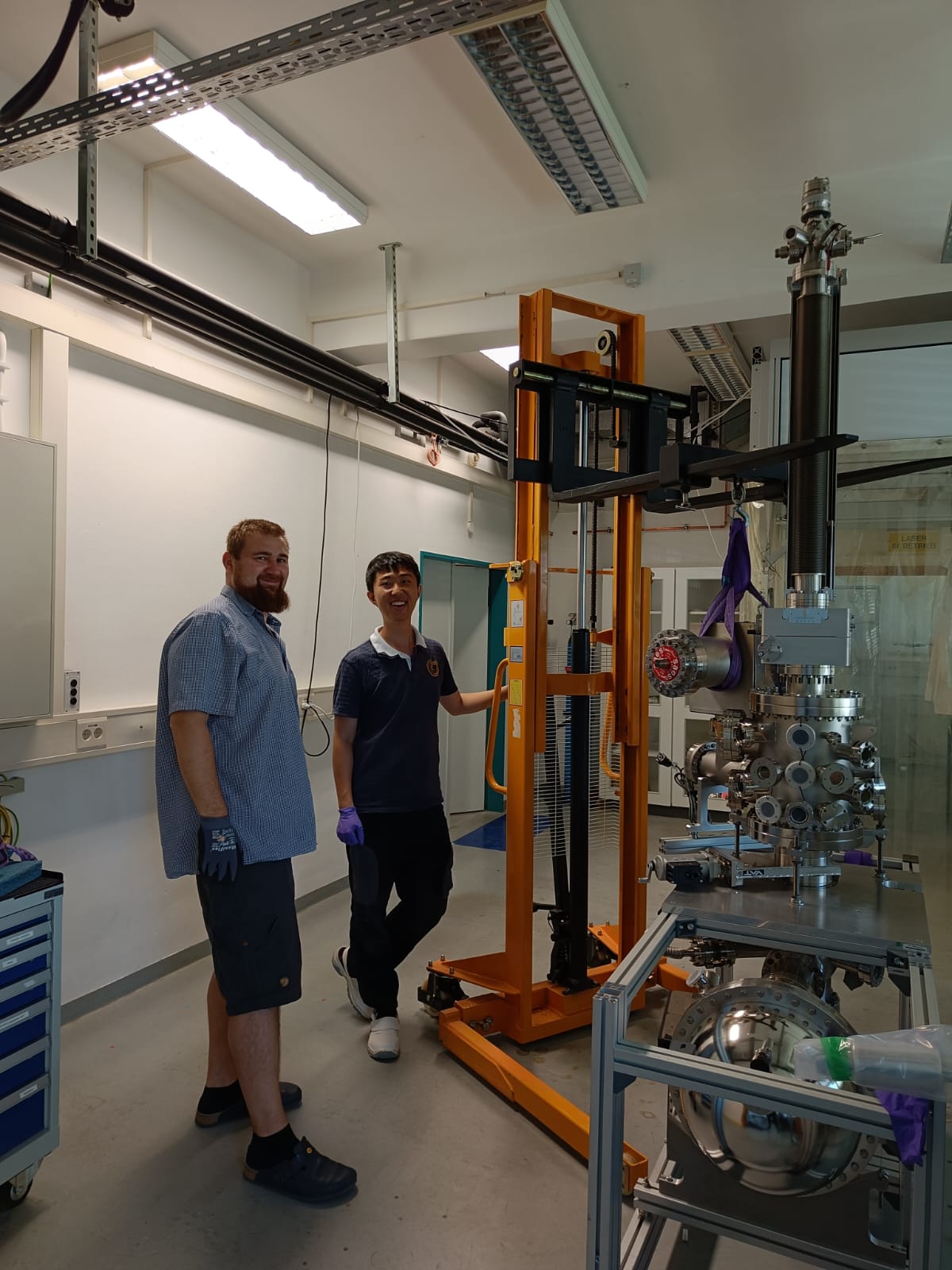 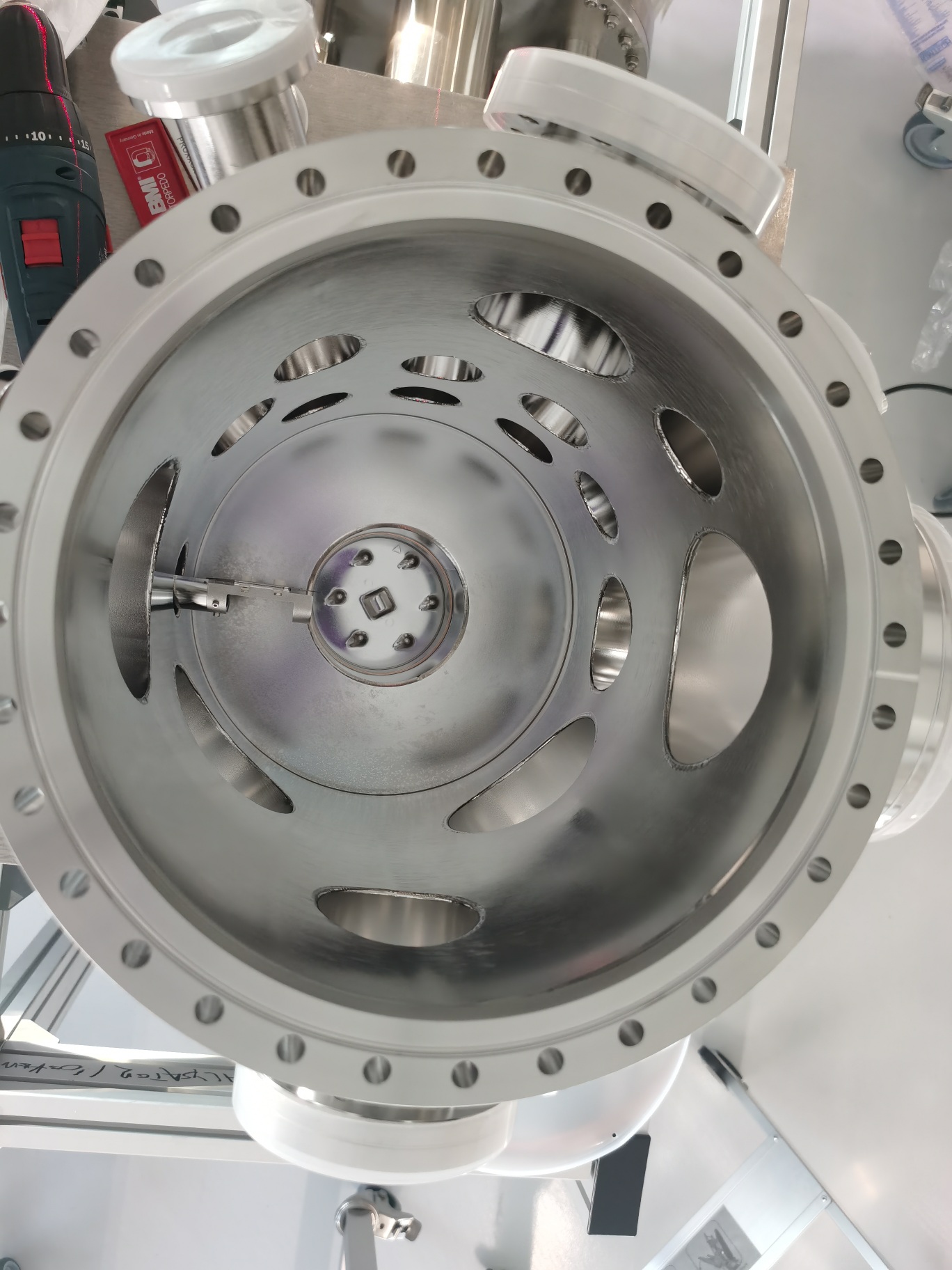 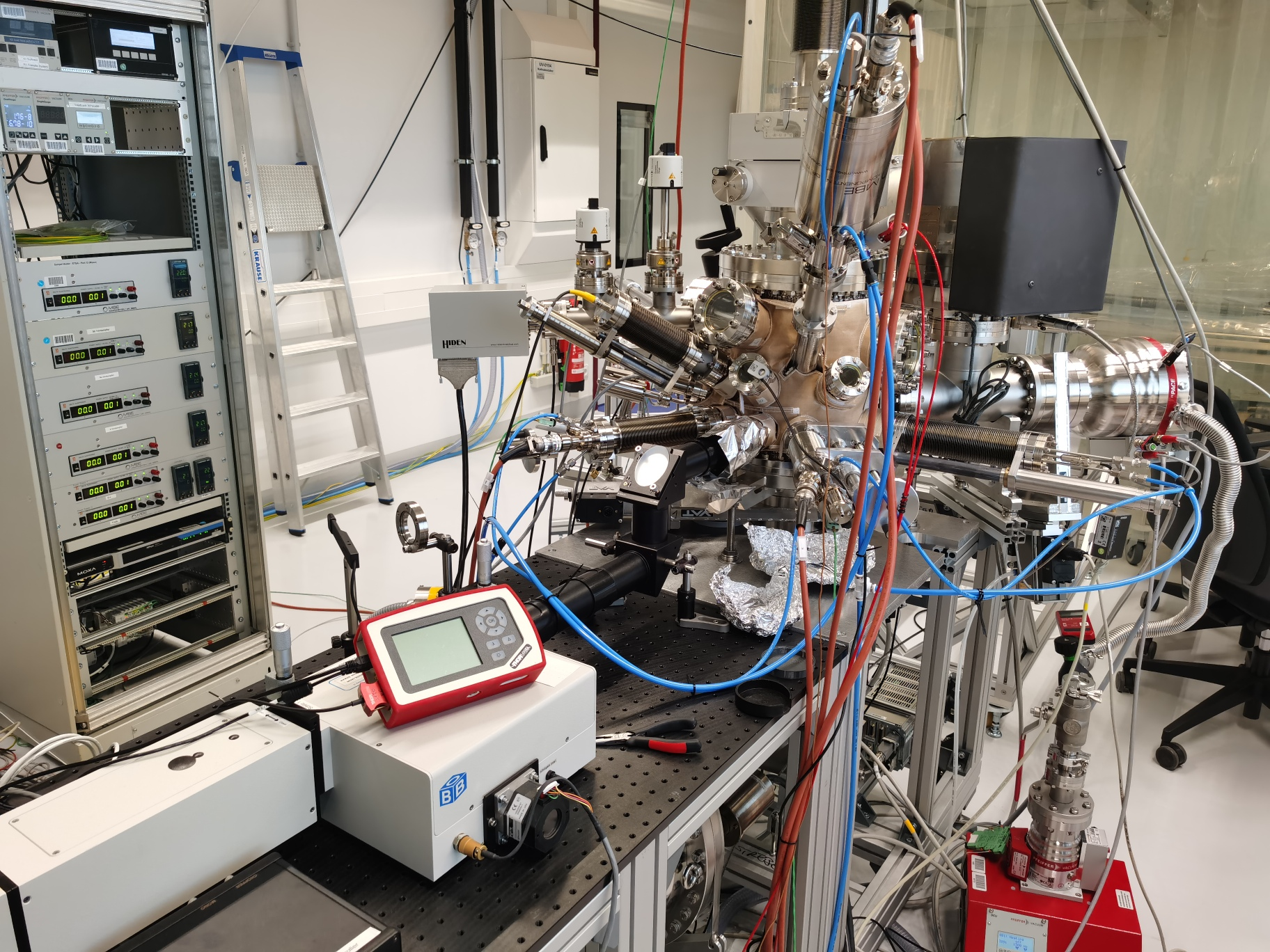 1% QE at 450nm
0.1% QE at 520nm
Summary and Work plan
Summery of Na-K-Sb photocathode preparation
Work plans
QE results
QE=2.6% at 515 nm
Stability 
WH09 and WH14 remains >1.5% QE after 2 weeks
WH09 remains 1.2% QE at 100°C

XPS result
Ideal stoichiometry: (Na+K)/Sb ~3
K/Sb = 1.5
Synchrotron radiation study of Na-K-Sb will be conducted at EMIL in Early October.
Provide Sealab facility with a satisfying photocathode in October.
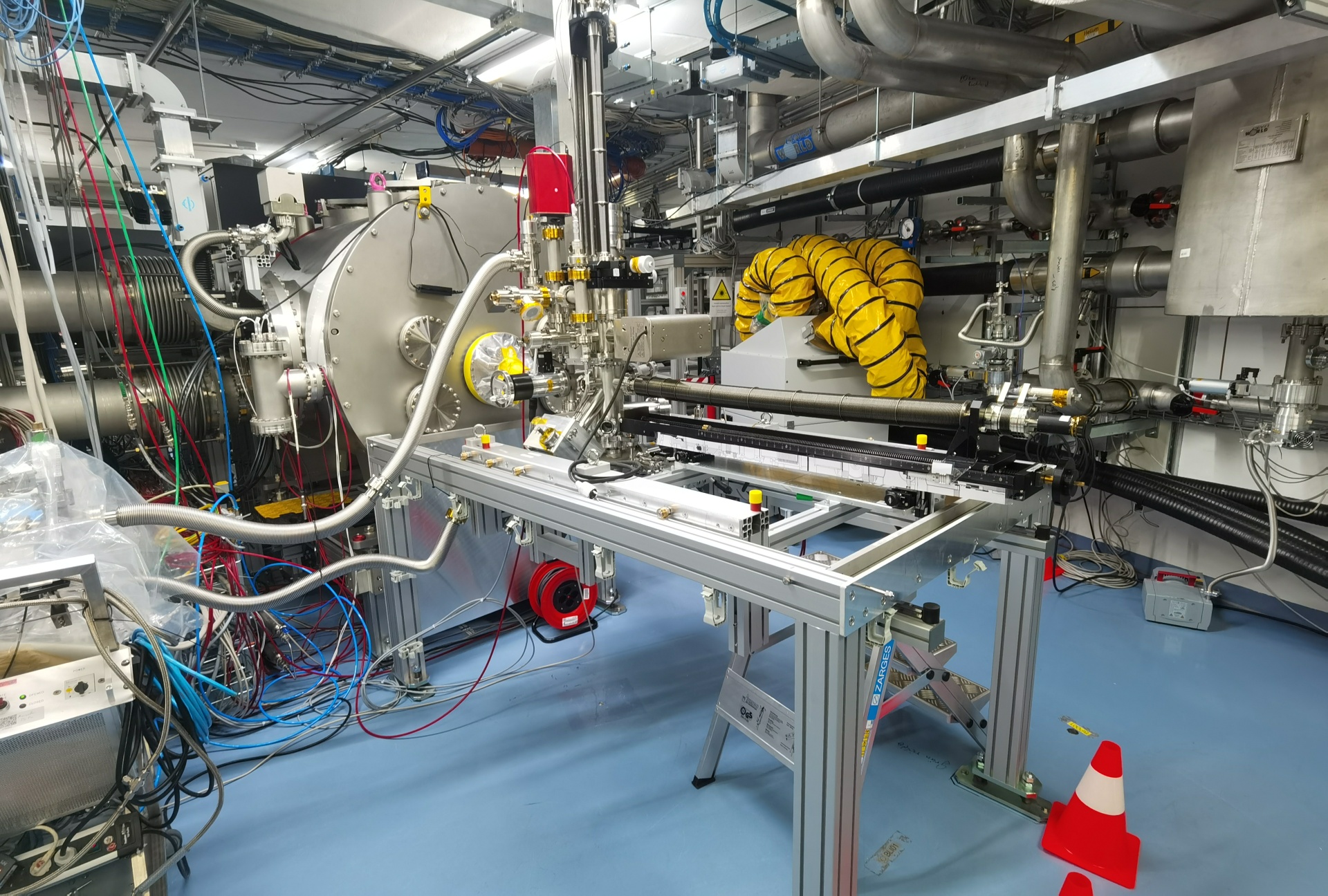 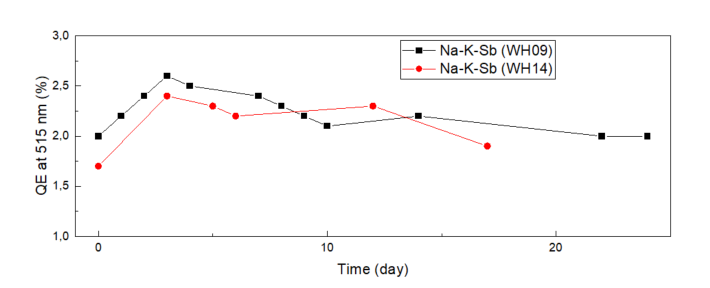 [Speaker Notes: Triple evaporation, qcm, pills]
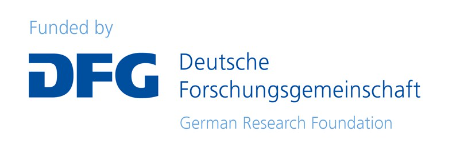 Dr. Julius Kühn
Jonas Dube
Prof. Dr. Thorsten Kamps
Dr. Sonal Mistry
Chen Wang
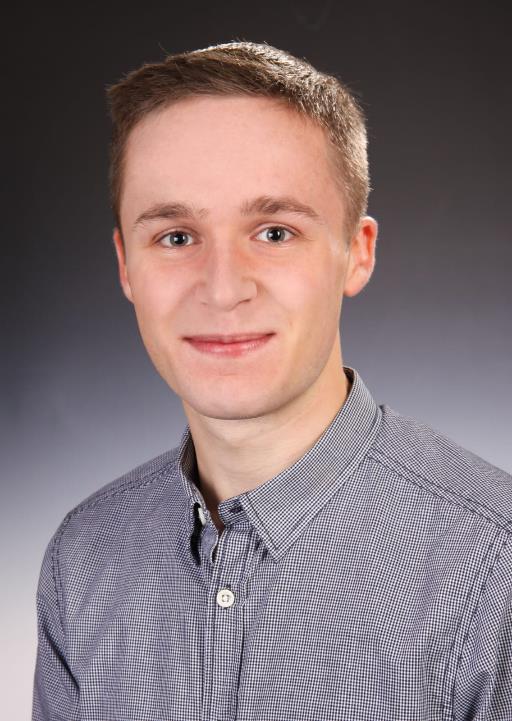 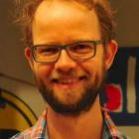 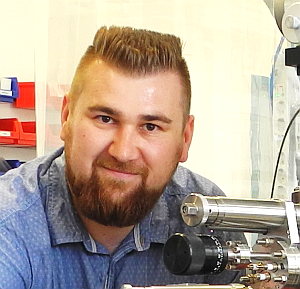 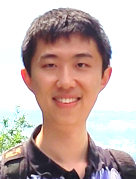 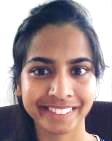 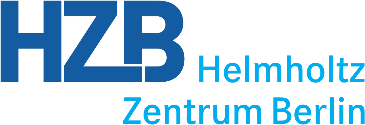 THANK YOU FOR YOUR ATTENTION
Holger-Dietrich Saßnick
Prof. Dr. Caterina Cocchi
Richard Schier
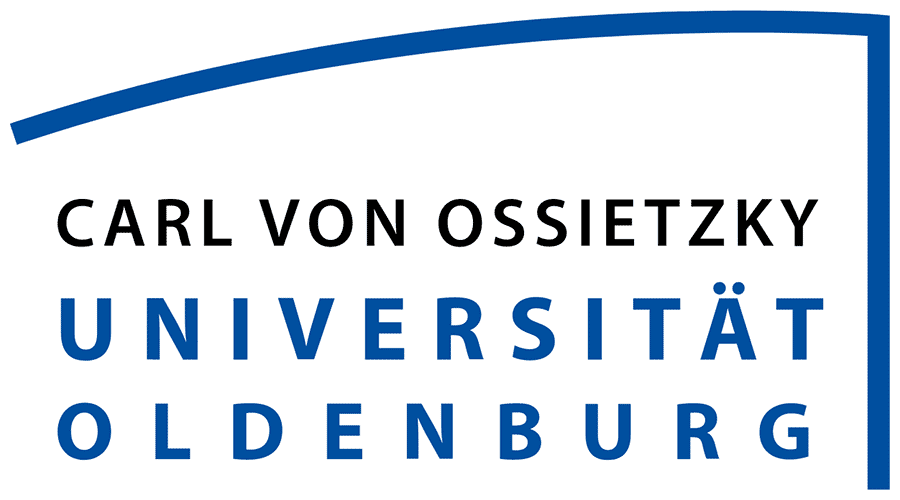 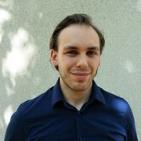 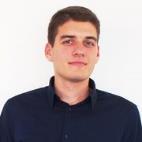 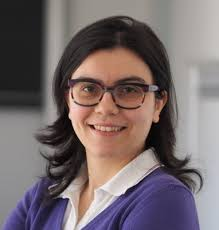 Prof. Dr.
 Alice Galdi
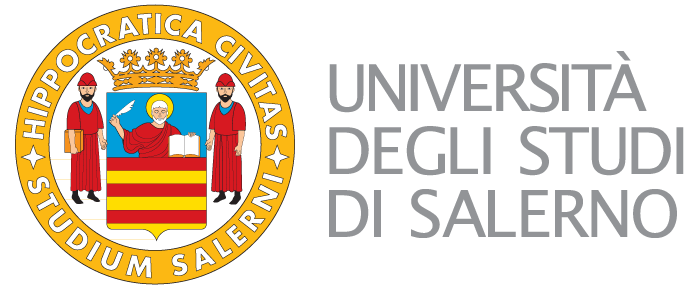 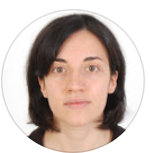 [Speaker Notes: DFG add
NaKzSb has a hexagonal structure (McCarroll 1960) and is n-type. It is well known that the cubic alkali antimonides NazKSb, K3Sb, and CssSb have a very definite composition and are unstable under alkali excess. On the contrary, hexagonal alkali antimonides are stable under a high alkali excess (Sommer 1968)]
EMIL
XPS in depth
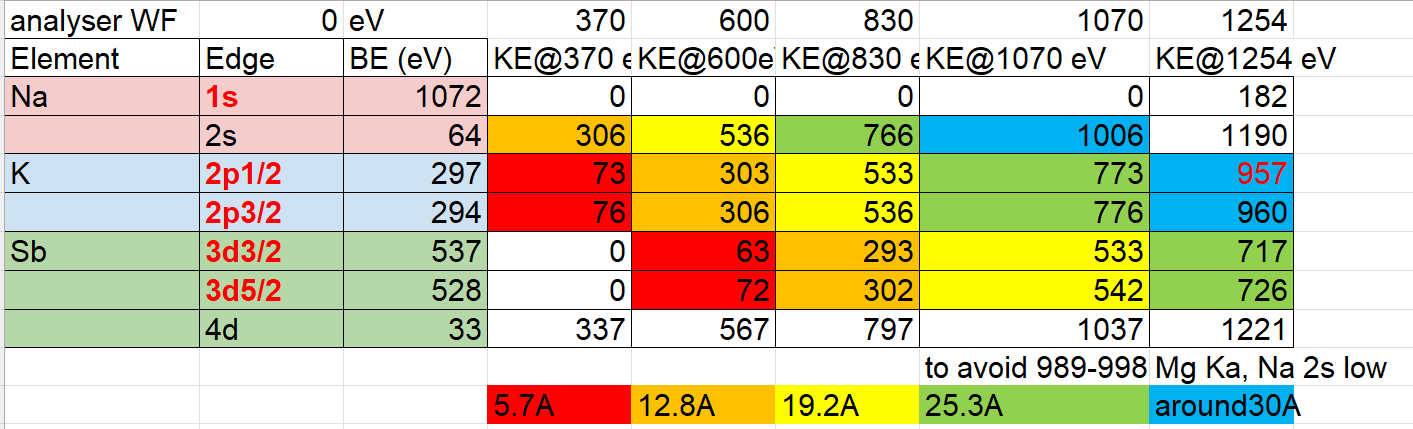 XAS
Resonant inelastic X-ray scattering
EMIL
Cavity
Cooling system
Transfer system
Surface roughness and Beam Emittance measurement
Emittance of electron beam contributed by photocathode:
Surface roughness (SR), and
Energy of incident electrons and work function of the photocathode
Surface roughness (SR) induced emittance:
Surface roughness of photocathode is highly dependent on:
Surface roughness of substrate
The growth method of Na-K-Sb film (Epitaxy layer)
(mismatch between substrate and Na-K-Sb crystal plane)
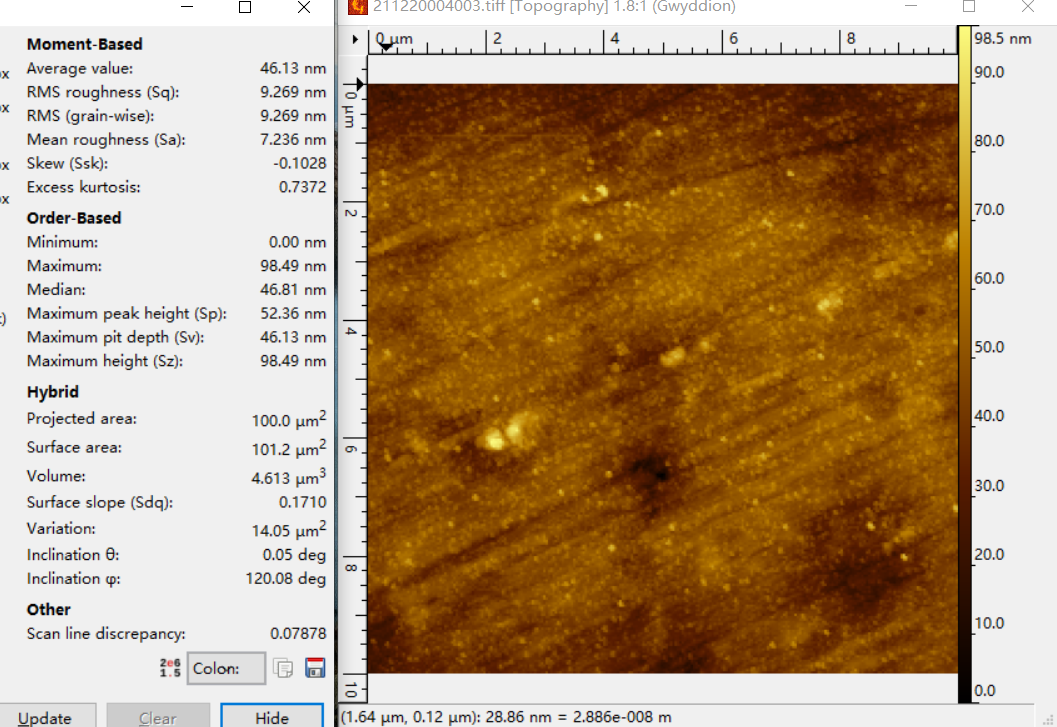 dfεSR = SR induced emittance
σx,y= laser beam size- 1.52 mm for Sealab
a= amplitude of surface roughness
E= field gradient- 10-30 MV/m for Sealab
b= period of surface roughness
K= constants
εn,SR = SR induced emittance normalized to laser spot
Surface roughness of Mo substrate (Sq = 9.3nm)
[Speaker Notes: Ra, sq, sa
Thermal emittance, electron field]
Task 5: Surface roughness and Beam Emittance measurement
Emittance of electron beam contributed by photocathode:
Surface roughness (SR), and
Energy of incident electrons and work function of the photocathode
Surface roughness of photocathode is highly dependent on:
Surface roughness of substrate
The growth method of Na-K-Sb film (Epitaxy layer)
(mismatch between substrate and Na-K-Sb crystal plane)
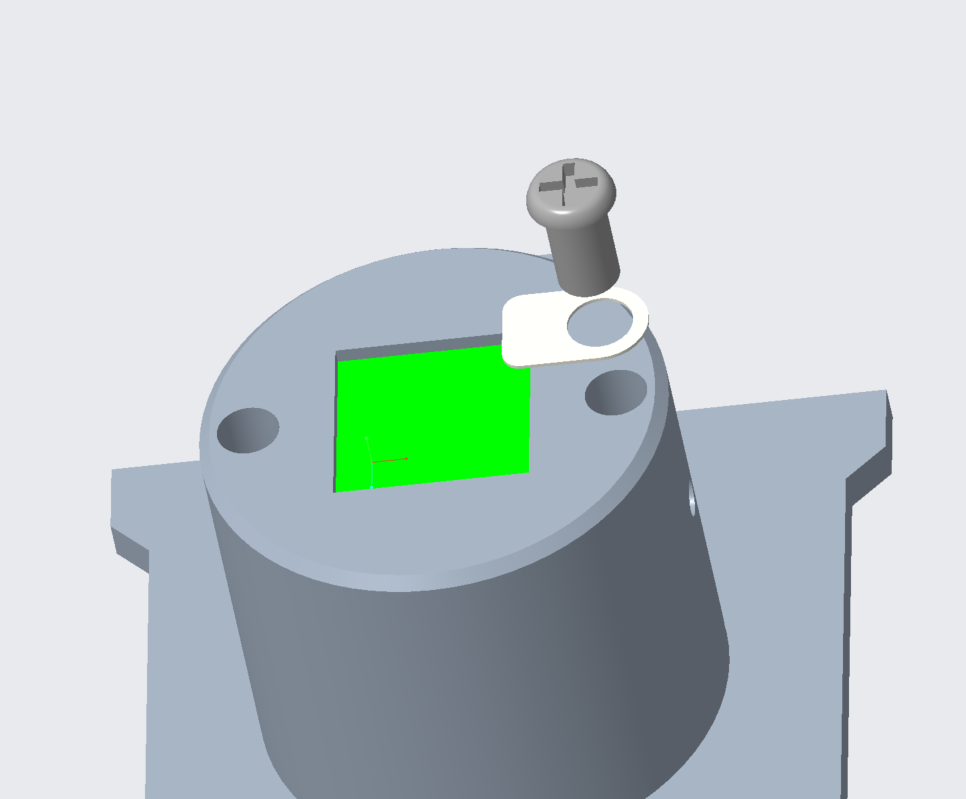 M1.6 Ti screws form NBK
0.1mm Mo leaf spring (workshop)
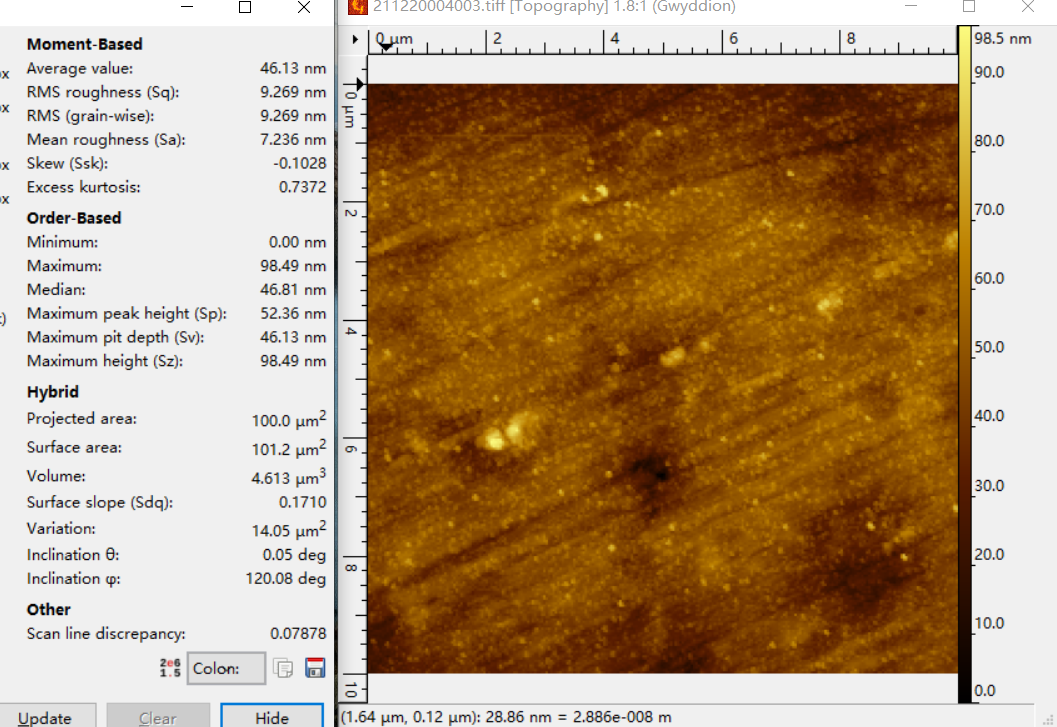 Mo plug
Plug design for holding smoother substrate 
(Si, SiC, with Ra<0.1nm)
Surface roughness of Mo substrate (Sq = 9.3nm)
[Speaker Notes: Jonas chamber
Thermal emittance, electron field]
B2: thermal stability of Na-K-Sb
Chemical composition change during thermal degradation of Na-K-Sb
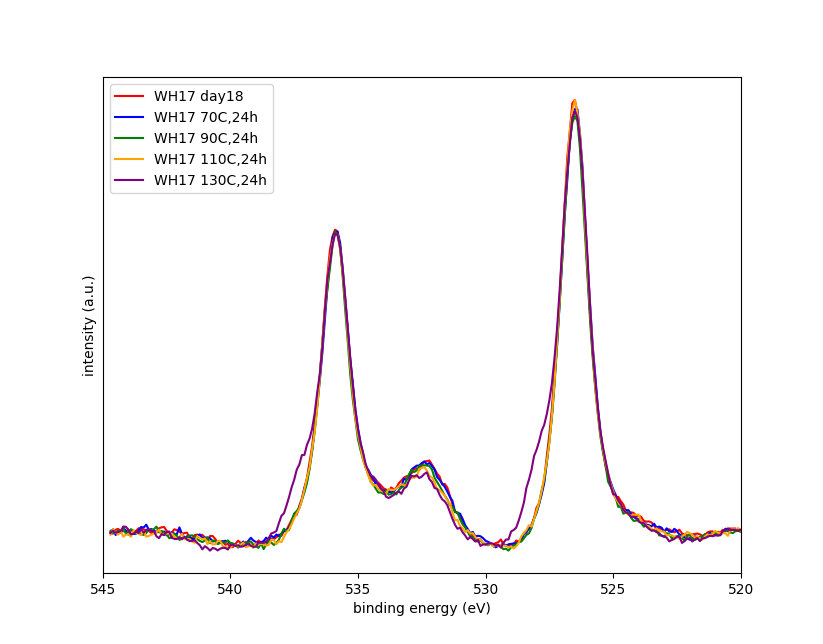 Chemical composition change after heating
A second peak appears after heating up to 130°C
Sb 3d 5/2
Sb 3d 3/2
O 1s
Photocurrent decreases at higher temperature
Peak broadening of Sb 3d peak after heating up to 130°C
XPS spectrum of Sb 3d for Na-K-Sb films (WH17)
[Speaker Notes: A second peak appears after heating up to 130°C, for peak fitting please go to next page]
B2: thermal stability of Na-K-Sb
Chemical composition change during thermal degradation of Na-K-Sb
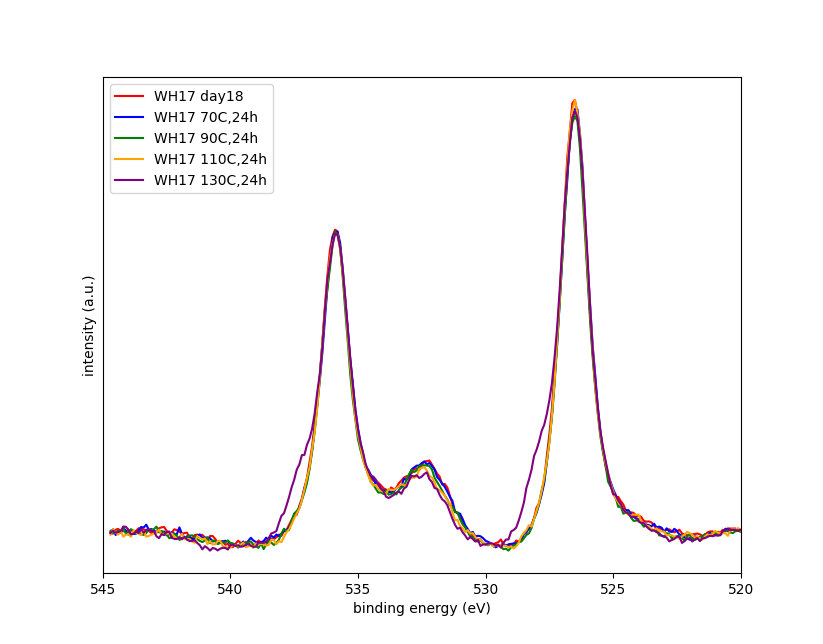 Chemical composition change after heating
Slightly decrease of O 1s peak after heating up to 130°C
Sb 3d 5/2
Sb 3d 3/2
O 1s
Photocurrent decreases at higher temperature
Peak broadening of Sb 3d peak after heating up to 130°C 
No trace of oxidation during thermal stability study
XPS spectrum of Sb 3d for Na-K-Sb films (WH17)
B2: thermal stability of Na-K-Sb
Chemical composition change during thermal degradation of Na-K-Sb
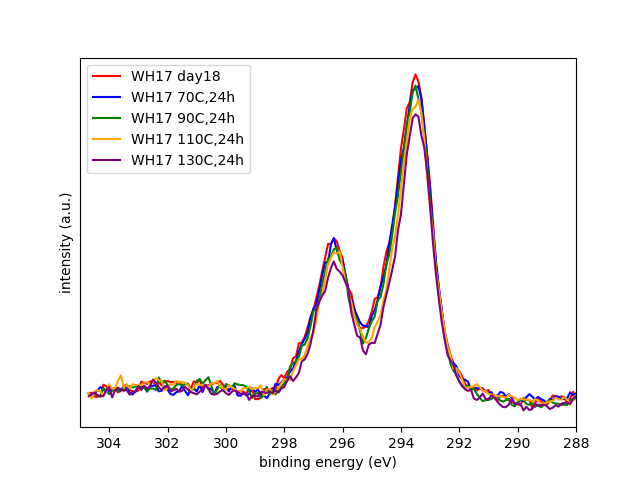 Chemical composition change after heating
K 2p 3/2
Decrease of K 2p peak after heating up above 110°C
K 2p 1/2
Photocurrent decreases at higher temperature
Peak broadening of Sb 3d peak after heating up to 130°C 
No trend of oxidation during thermal stability study
Decrease of K 2p peak after heating up above 110°C
XPS spectrum of K 2p for Na-K-Sb films (WH17)
[Speaker Notes: K content before 90C, 24h is relatively stable, K to Sb ratio maintains 1.8 – 1.9 , after that it decreases to 1.7 at 130C, 24h, and 1.4 at 110C. It suggests that the degradation of photocurrent is due to the loss of alkali (at least K) content.]
B2: thermal stability of Na-K-Sb
Chemical composition change during thermal degradation of Na-K-Sb
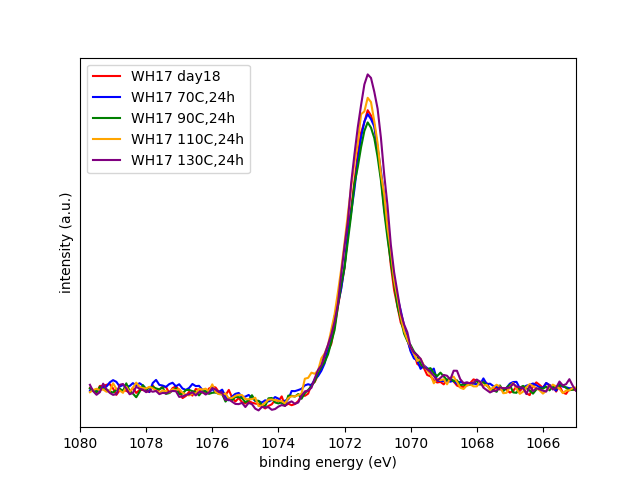 Chemical composition change after heating
Na 1s
Increase of Na 1s peak after heating up to 130°C
Photocurrent decreases at higher temperature main due to the loss of K composition and decomposition of Na-K-Sb phase.
Peak broadening of Sb 3d peak after heating up to 130°C 
No trace of oxidation during thermal stability study
Decrease of K 2p peak after heating up above 110°C
Increase of Na 1s peak after heating up to 130°C
XPS spectrum of Na 1s for Na-K-Sb films (WH17)
[Speaker Notes: Peak intensity of Na 1s increases after heating up to 130°C, it indicates the diffusion of Na to the surface. 
The reason for the decrease in QE may be due to changes in surface chemical composition (increase in Na, decrease in K, and formation of a "metallic" Sb phase). This means that the Na-K-Sb phase (which contribute to high QE) decomposes at higher temperatures and forms an alkali deficient second phase, and this phase does not contribute much to QE]
Back up pages Thermal stability study of Na-K-Sb
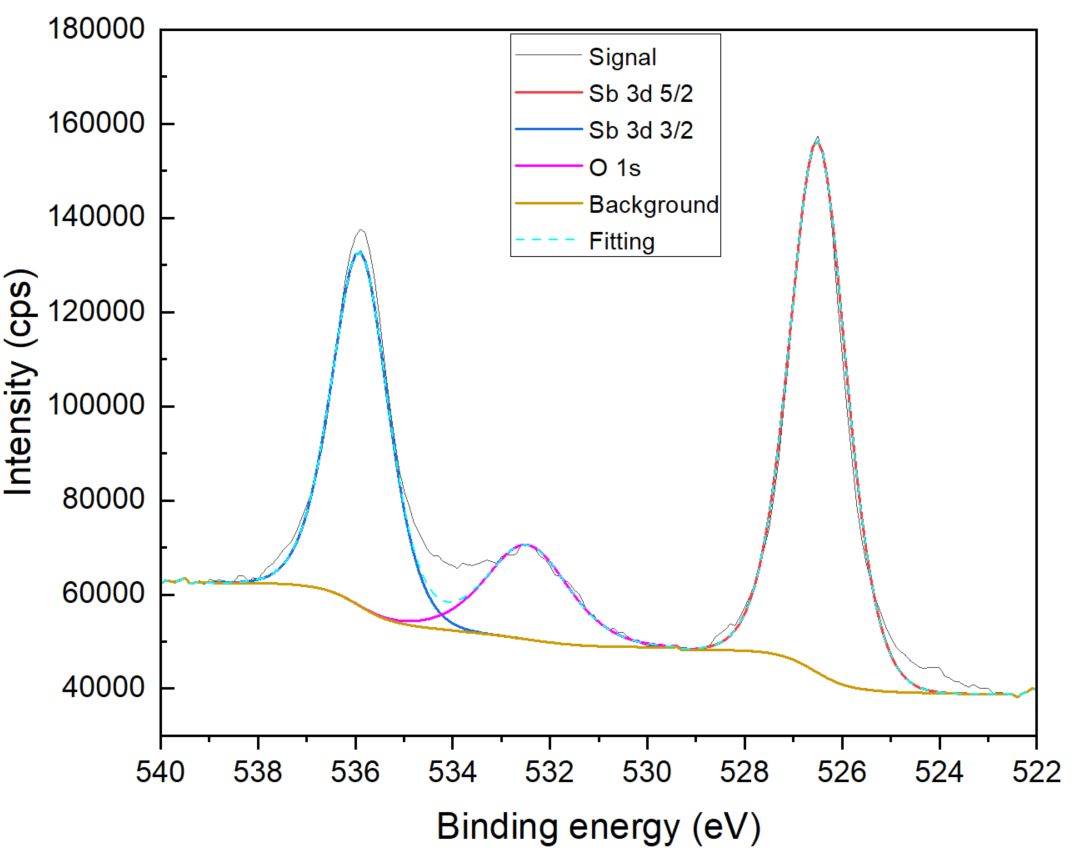 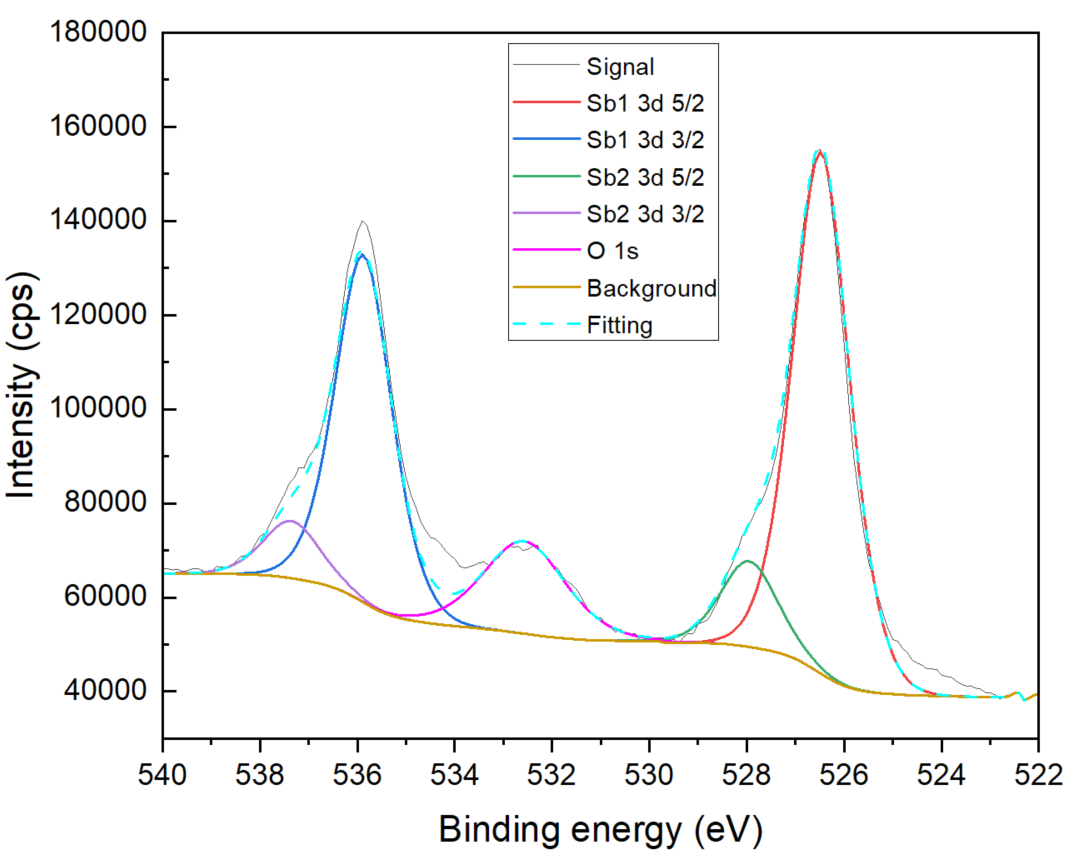 526.5
526.5
535.9
535.9
537.4
532.6
532.4
528.0
XPS spectrum of Sb 3d after 130°C, 24h
XPS spectrum of Sb 3d after 110°C, 24h
[Speaker Notes: The fitting of Sb also supports this point, a second peak of Sb 3d 5/2 appears at higher energy, which indicates some more “metallic” Sb (actually, it could be some alkali deficient phases) exists, and it suggests the deficiency of alkalis.]
Overview Na-K-Sb photocathodes grown in 2022-2023
Thermal stability study
Thermal stability study of Na-K-Sb, the thermal stability and chemical composition of the film
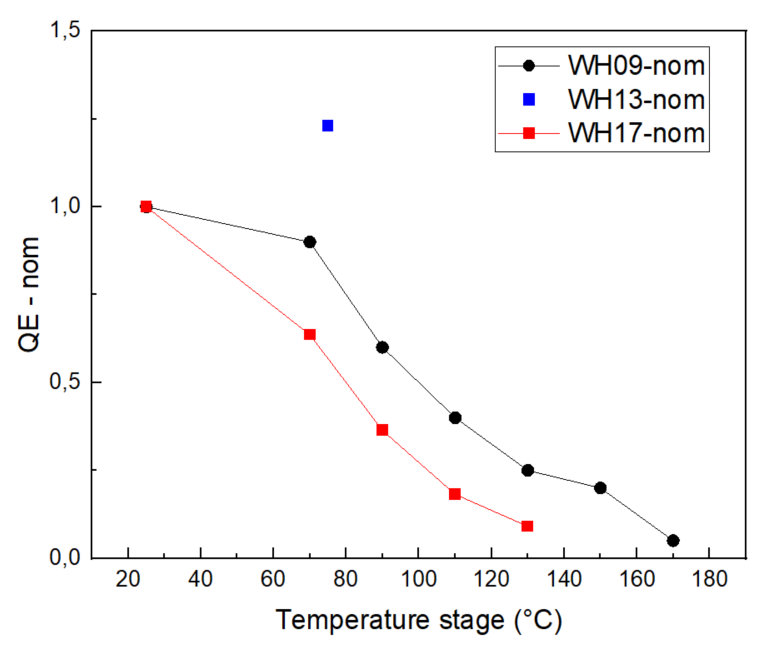 Chemical composition and the thermal stability of the film
Experiment condition of WH09, WH13 and WH17 are different.
Research plan (missing data):  1 thermal study of Na-K-Sb with high K/Sb (at around 2.0)
1 thermal study of Na-K-Sb with low K/Sb (at around 1.0)
Photocurrent change during heating
[Speaker Notes: Pic change, expriement condition not same]
Task 1: Experiment result compare with Theory study
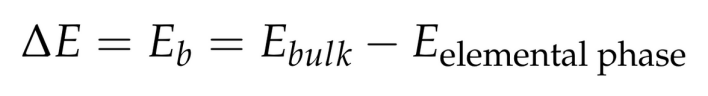 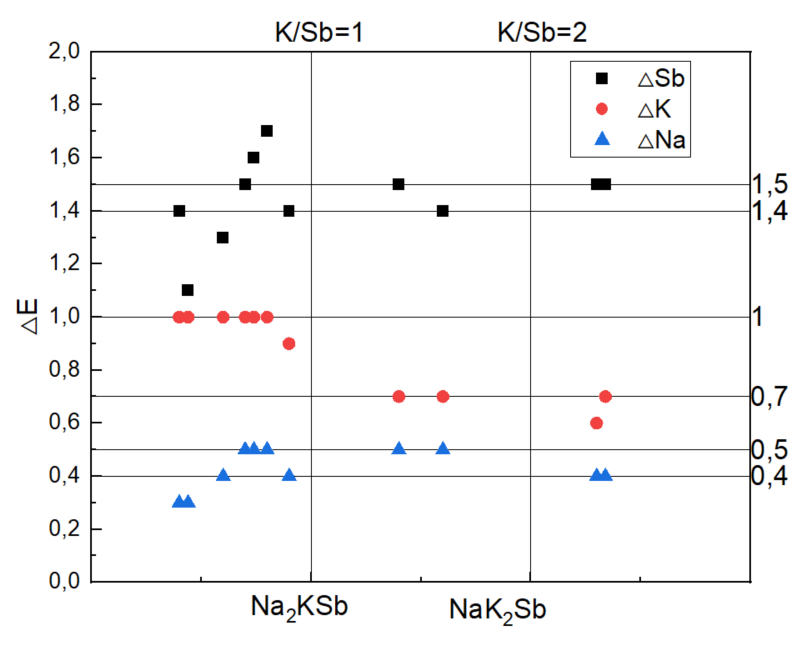 For NaK2Sb,
From Experiment:
△Sb = 1.4 – 1.5 eV
△K = 0.7 eV
△Na(high deviation) = 0.4 – 0.5 eV
From Calculation:
△Sb = 1.5eV
△K = -0.7 eV
△Na = -0.6eV
+-37%
[Speaker Notes: Most Na dominated sample are alkali deficient sample
Na value is reference value, due to the transmission function problem]
Peak position
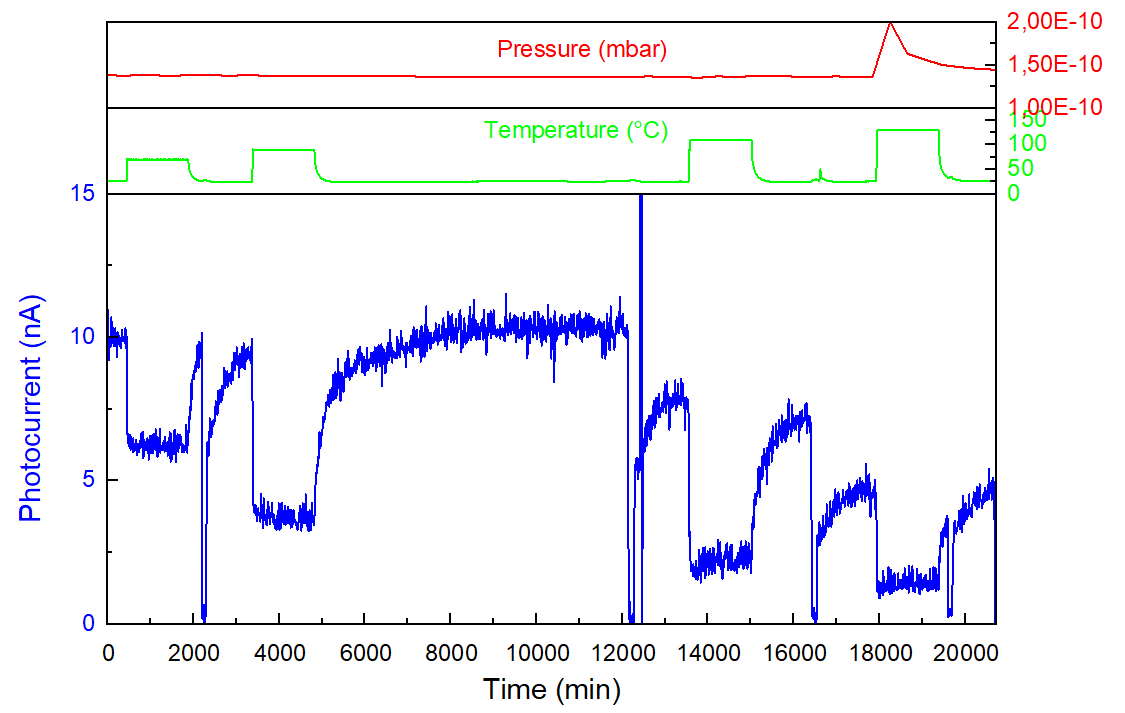 thermal
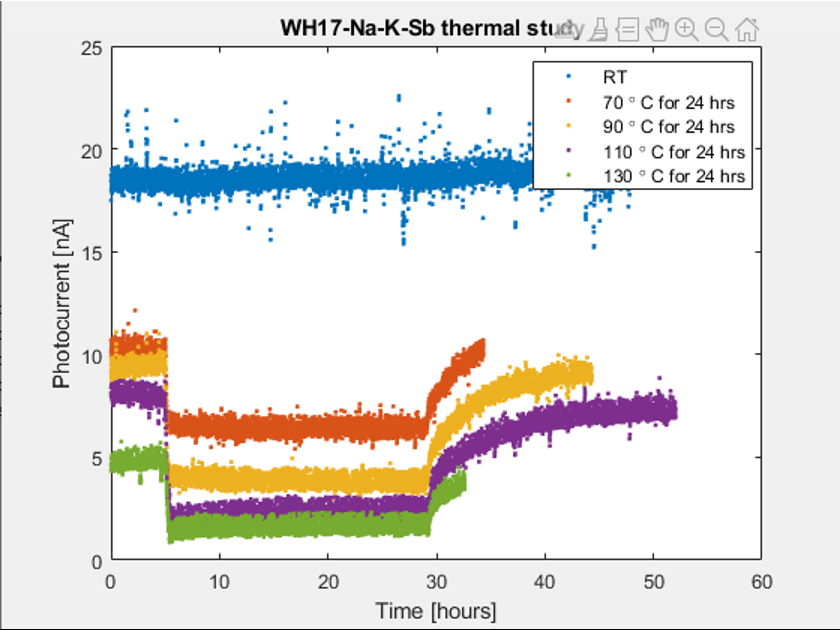